WorkQ: A Many-Core Producer/Consumer Execution Model Applied to PGAS Computations
David Ozog*, Allen Malony*, Jeff Hammond‡, Pavan Balaji† 
* University of Oregon
‡ Intel Corporation
† Argonne National Laboratory
 
ICPADS 2014
 Hsinchu, Taiwan
December 18, 2014
Outline
Computational Quantum Chemistry
NWChem, Coupled Cluster, TCE
Computational Challenges
Inspector/Executor Load Balancing
WorkQ Execution Model
Experiments / Results
Future Work / Conclusion
Motivation
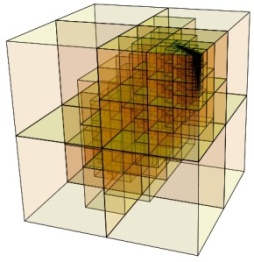 Effectively dealing with irregularity in highly parallel applications is difficult.
Sparsity and task variation are inherent to many computational problems.
Load balancing is important, and must be done in a way that preserves effective overlap of communication and computation.
Simply using non-blocking communication calls is not enough for collections of highly irregular tasks.
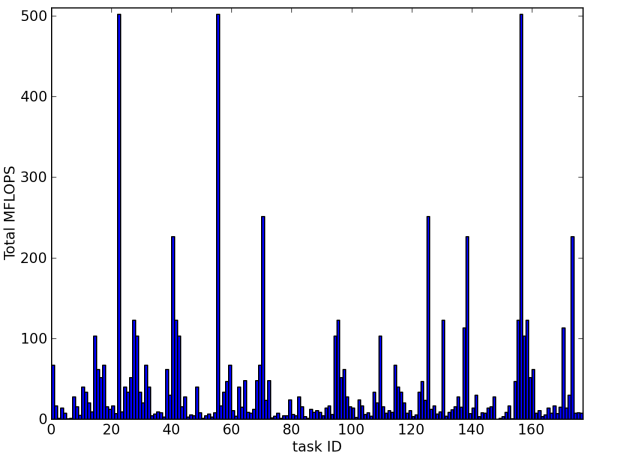 Motivation
}
Overlap each execute_task() with the next get_task()
get()
execute()
program trace
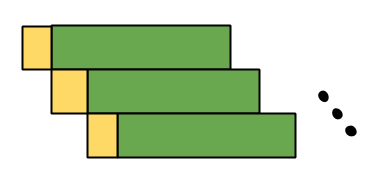 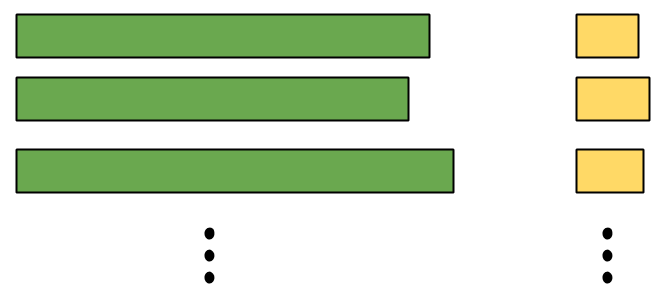 time
Motivation
}
Overlap each execute_task() with the next get_task()
get()
execute()
program trace
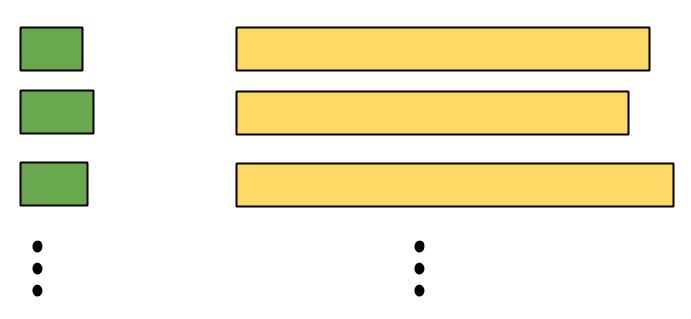 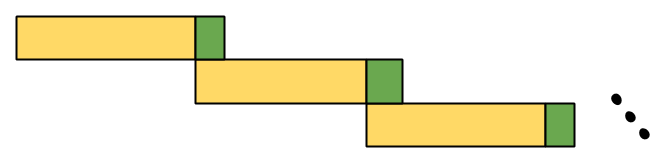 time
Atomistic and Molecular Simulations
Ab Initio (approximate)
Ab Initio (exact)
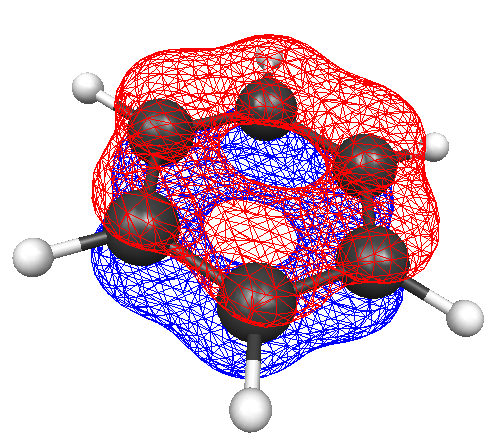 Configuration Interaction
Coupled Cluster
Etc.
Hartree-Fock (HF)
Density Functional Theory (DFT)
Etc.
Molecular Dynamics (MD) / Molecular Mechanics (MM)
Nima Nouri, ©2011 GPIUTMD, http://gpiutmd.iut.ac.ir
Atomistic and Molecular Simulations
Ab Initio (approximate)
Ab Initio (exact)
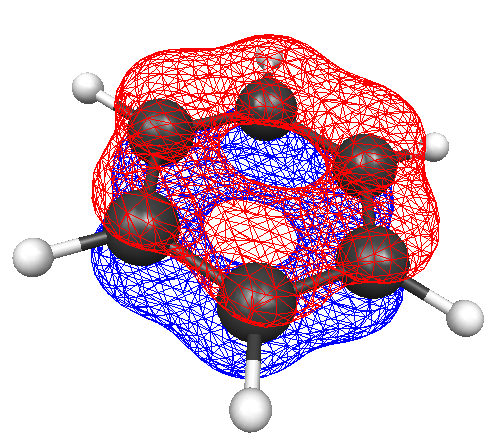 Configuration Interaction
Coupled Cluster
Etc.
Hartree-Fock (HF)
Density Functional Theory (DFT)
Etc.
Molecular Dynamics (MD) / Molecular Mechanics (MM)
Nima Nouri, ©2011 GPIUTMD, http://gpiutmd.iut.ac.ir
Many-body Methods for Electron Correlation
Goal: to accurately solve the Schrödinger equation
must incorporate the instantaneous interactions of multiple electrons.
has been computationally intractable for > 50 years
Important for understanding and predicting: 
dipole moments
polarizability
understanding spectra
determining accurate equilibrium geometries/energies
Now made possible by powerful supercomputers
Coupled Cluster technique: most promising
[Speaker Notes: Important for:
* Dipole moment, polarizability,…
* Spectra: electronic, photoelectron,vibrational, rotational, NMR, …
* Equilibrium geometry is one with minimum energy]
NWChem and Coupled Cluster
NWChem:
Wide range of methods, accuracies, and supported supercomputer architectures
Well-known for its support of many quantum mechanical methods on massively parallel systems.
Built on top of Global Arrays (GA) and ARMCI

Coupled Cluster (CC):
Ab initio - i.e., Highly accurate
Solves an Schrödinger Eqn. ansatz
Accuracy hierarchy:
     CCSD < CCSD(T) < CCSDT < CCSDT(Q) < CCSDTQ
The respective computational costs:
And respective storage costs:
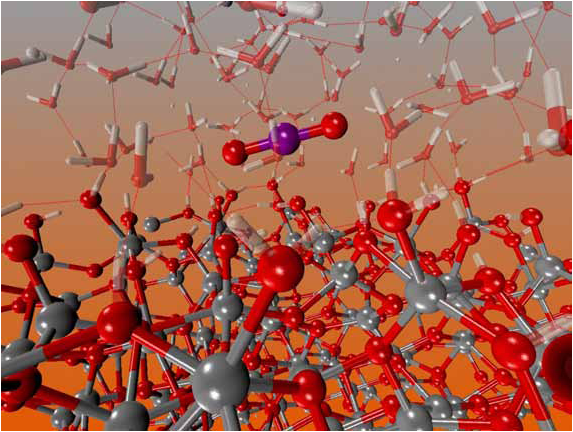 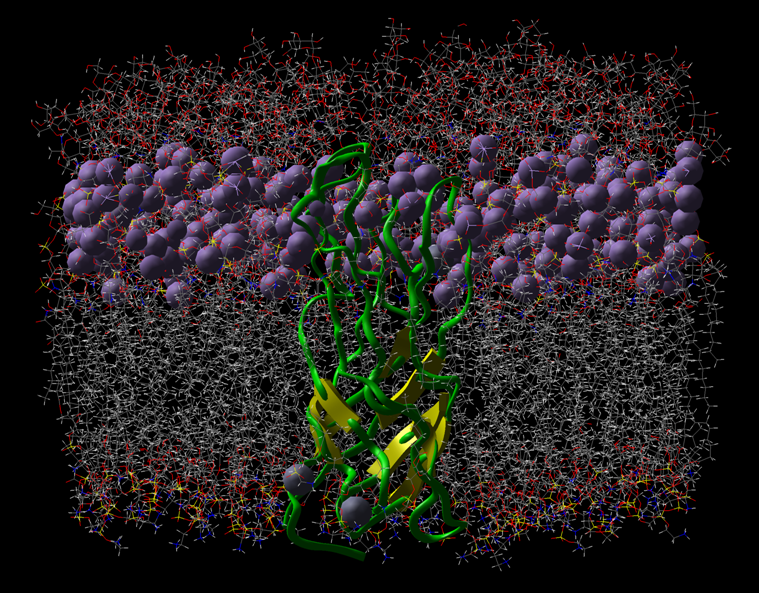 *Photos from nwchem-sw.org
[Speaker Notes: One of the very few codes that are used at petascale]
NWChem and Coupled Cluster
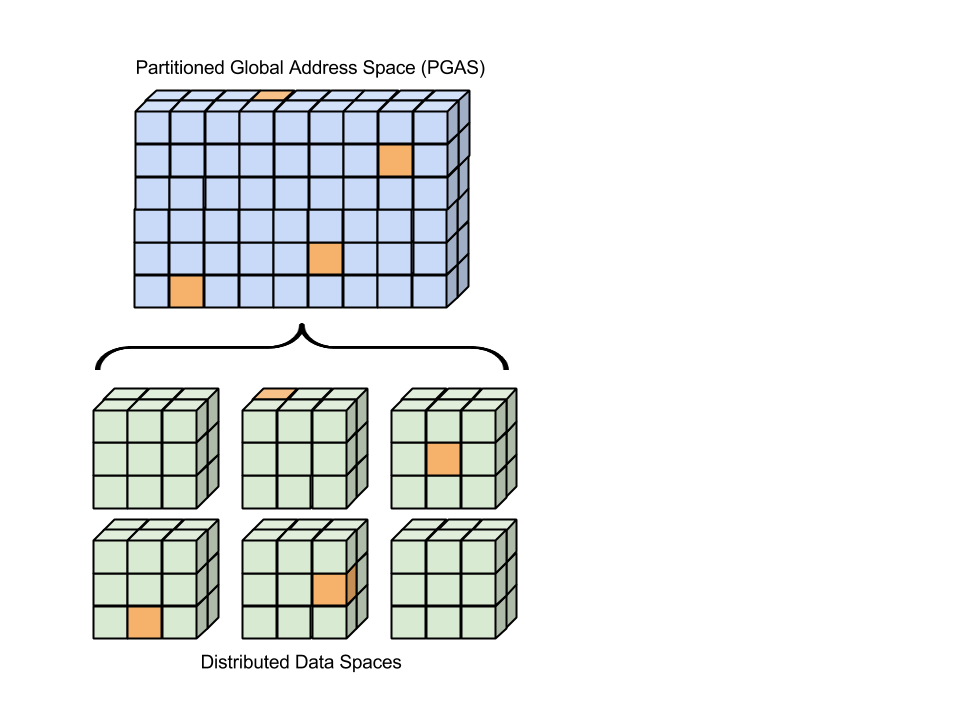 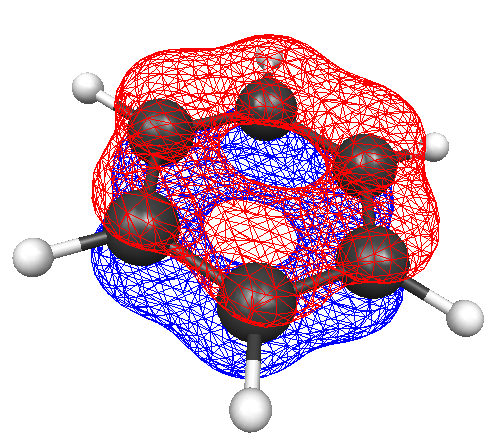 Coupled Cluster (CC):
Ab initio - Highly accurate
Accuracy hierarchy:
     CCSD < CCSD(T) < CCSDT < CCSDTQ
Computational/Memory scaling:
NWChem and Coupled Cluster
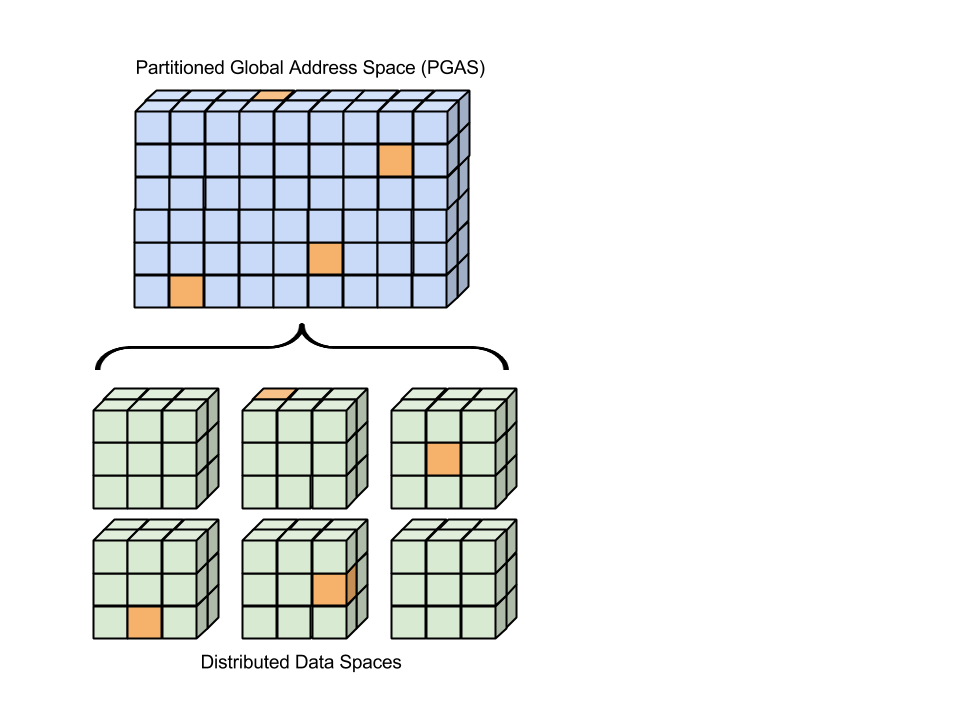 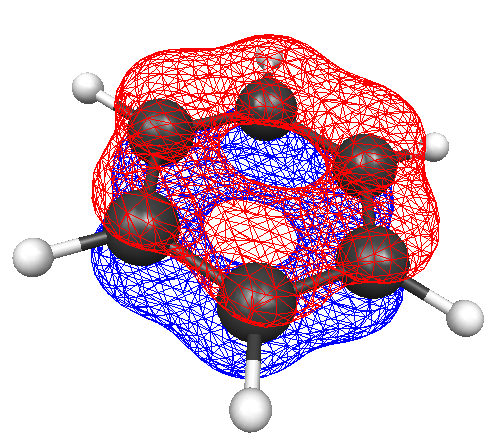 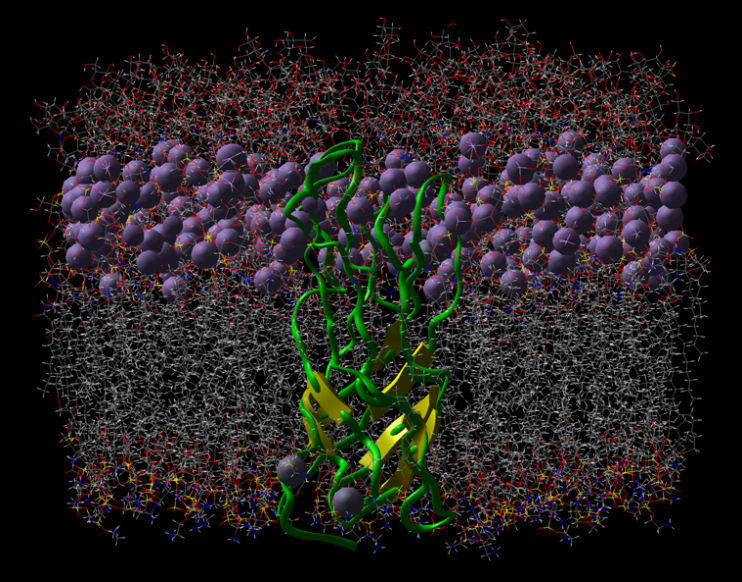 NWChem and Coupled Cluster
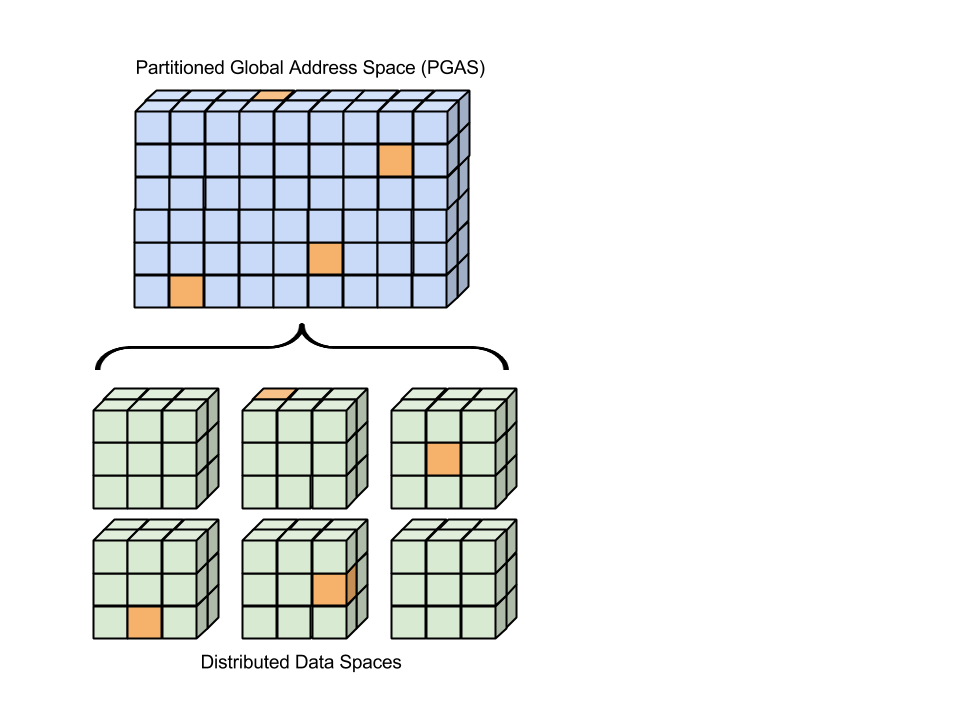 NWChem:
Wide range of methods, accuracies, and supported supercomputer architectures
Well-known for its support of many quantum mechanical methods on massively parallel systems.
Built on top of Global Arrays (GA) and ARMCI

Coupled Cluster (CC):
Ab initio - i.e., Highly accurate
Solves an Schrödinger Eqn. ansatz
Accuracy hierarchy:
     CCSD < CCSD(T) < CCSDT < CCSDT(Q) < CCSDTQ
The respective computational costs:
And respective storage costs:
NWChem and Coupled Cluster
NWChem:
Wide range of methods, accuracies, and supported supercomputer architectures
Well-known for its support of many quantum mechanical methods on massively parallel systems.
Built on top of Global Arrays (GA) and ARMCI

Coupled Cluster (CC):
Ab initio - i.e., Highly accurate
Solves an Schrödinger Eqn. ansatz
Accuracy hierarchy:
     CCSD < CCSD(T) < CCSDT < CCSDT(Q) < CCSDTQ
The respective computational costs:
And respective storage costs:
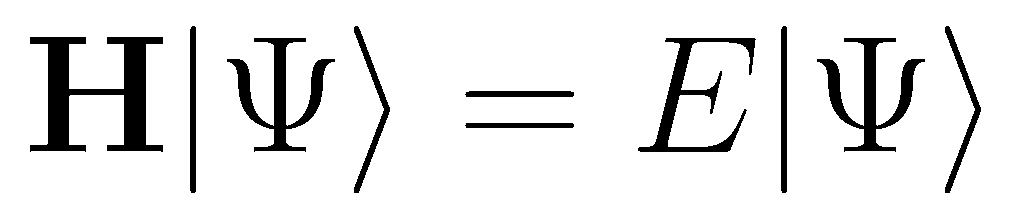 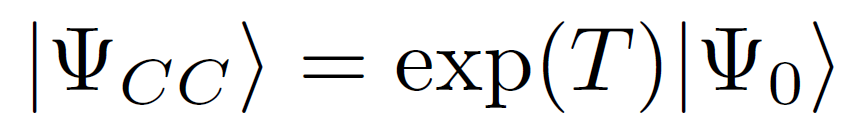 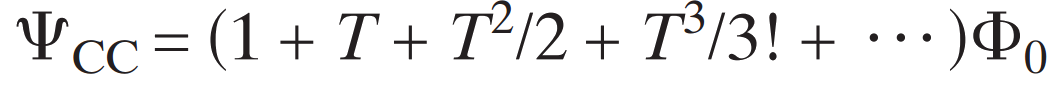 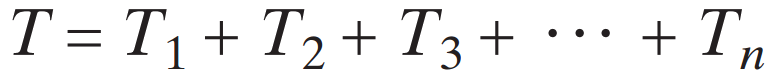 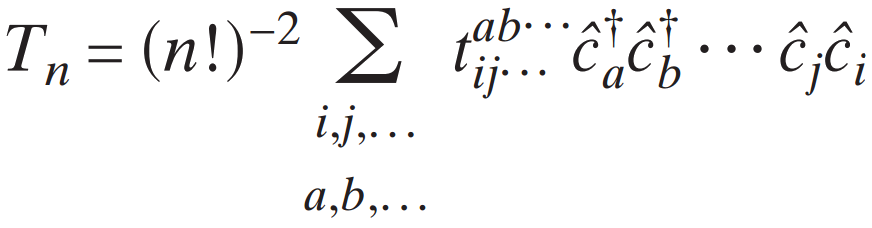 =
*
Sparsity and Load Imbalance
=
*
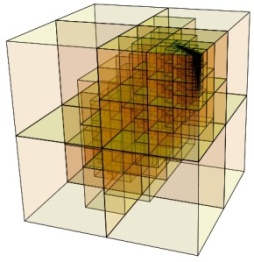 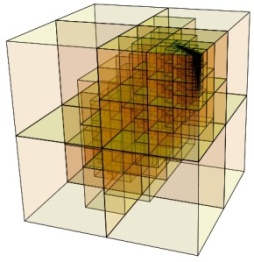 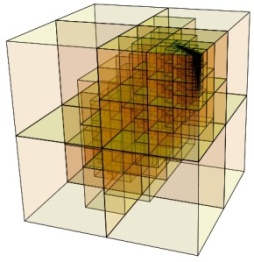 =
*
TILING
?
=
*
Load balance is crucially important for performance
Obtaining optimal load balance is NP-Hard
Previous Work:

Inspector/Executor Load Balancing
I/E Static Partitioning Design
Inspector
Calculate memory requirements
Detect null tasks
Collate task-list 

Task Cost Estimator
Two options:
Use performance models 
Timers from previous iteration(s)

Static Partitioner
Partition into N groups where N is the number of MPI processes
Minimize load balance according to cost estimations
Write task list information for each process to volatile memory

Executor
Launch all tasks
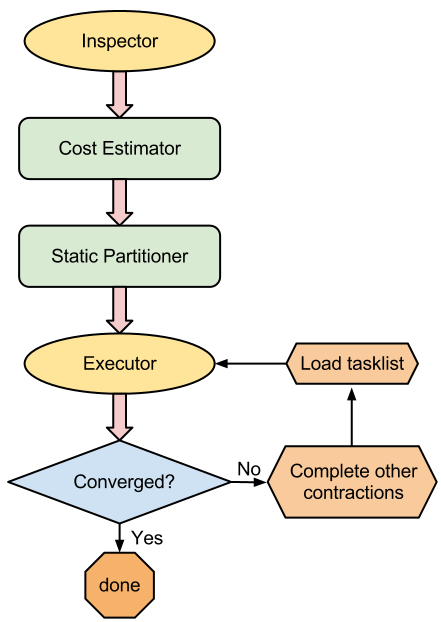 I/E Results
Nitrogen
Benzene
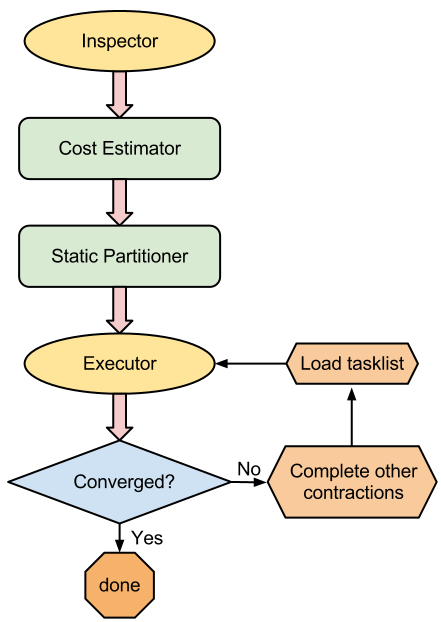 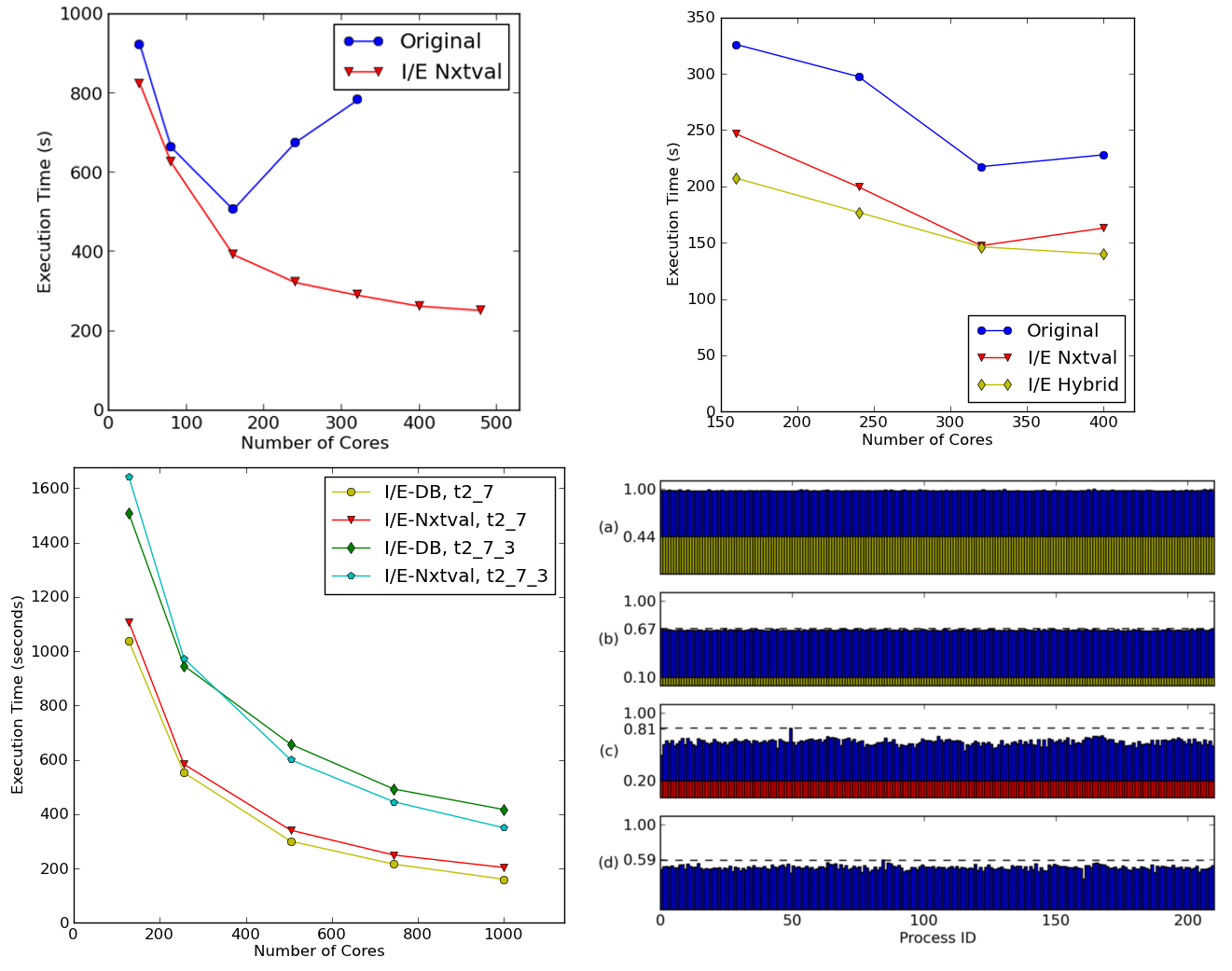 10 water molecules
I/E Results
Nitrogen
Benzene
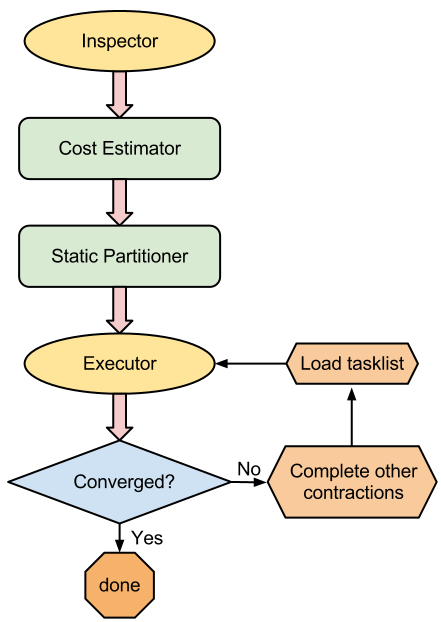 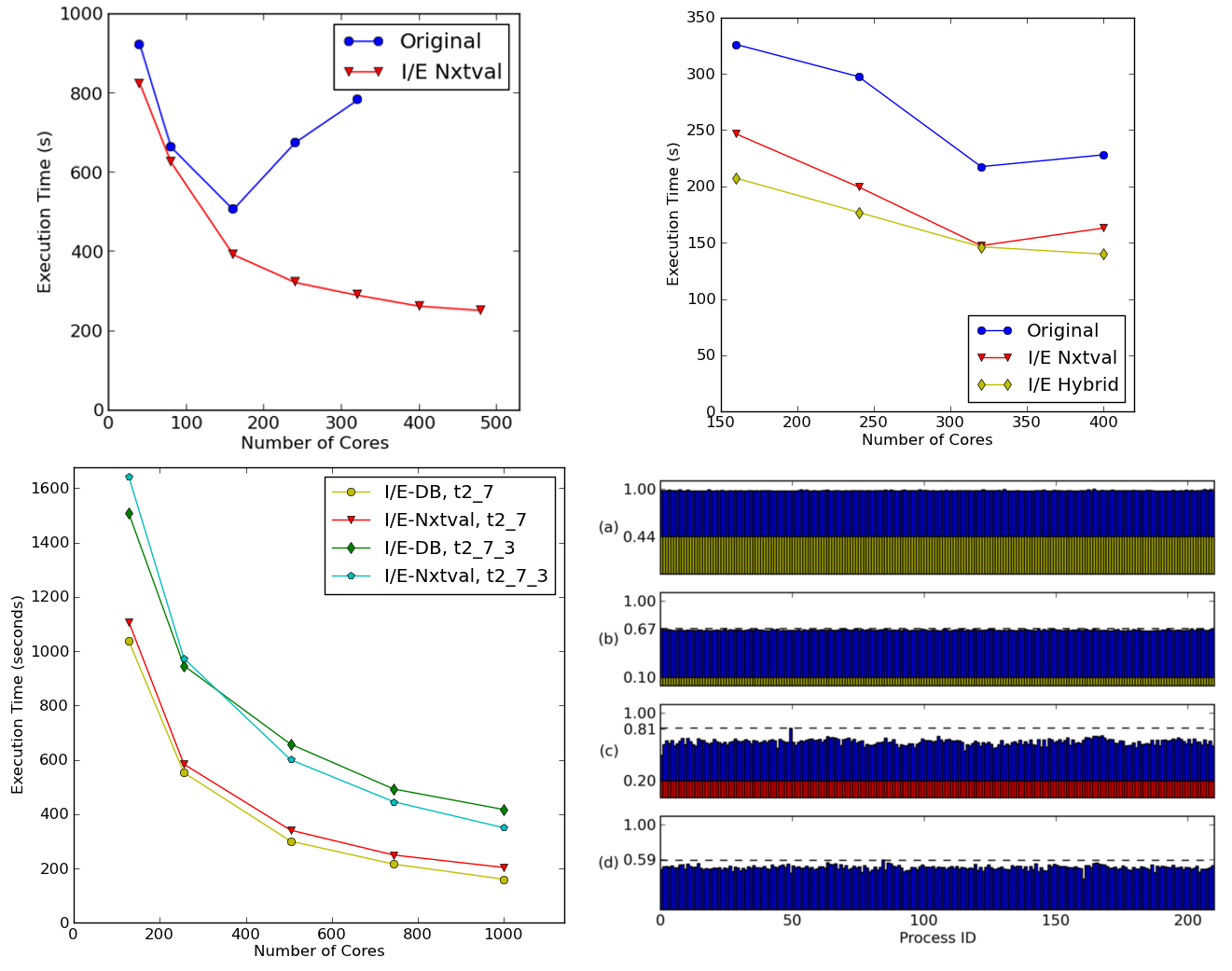 10 water molecules
Tensor Contraction Engine (TCE)
Example of an expanded term:
A Python-based DSL that automatically generates GA/Fortran routines.

Automates the derivation and parallelization of CC equations.

Each tensor contraction consists of many 2D matrix multiplications   (BLAS – Level 3).

My optimizations are done manually, with intent to incorporate into TCE.
hbar[a,b,i,j] == sum[f[b,c] * t[i,j,a,c], c] - sum[f[k,c] * t[k,b] * t[i,j,a,c], k,c] + sum[f[a,c] * t[i,j,c,b], c] - sum[f[k,c] * t[k,a] * t[i,j,c,b], k,c] - sum[f[k,j] * t[i,k,a,b], k] - sum[f[k,c] * t[j,c] * t[i,k,a,b], k,c] - sum[f[k,i] * t[j,k,b,a] , k] - sum[f[k,c] * t[i,c] * t[j,k,b,a], k,c] + sum[t[i,c] * t[j,d] * v[a,b,c,d], c,d] + sum[t[i,j,c,d] * v[a,b,c,d], c,d] + sum[t[j,c] * v[a,b,i,c], c] - sum[t[k,b] * v[a,k,i,j] , k] + sum[t[i,c] * v[b,a,j,c], c] - sum[t[k,a] * v[b,k,j,i], k] - sum[t[k,d] * t[i,j,c,b] * v[k,a,c,d], k,c,d] - sum[t[i,c] * t[j,k,b,d] * v[k,a,c,d], k,c,d] - sum[t[j,c] * t[k,b] * v[k,a,c,i], k,c] + 2 * sum[t[j,k,b,c] * v[k,a,c,i], k,c] - sum[t[j,k,c,b] * v[k,a,c,i] , k,c] - sum[t[i,c] * t[j,d] * t[k,b] * v[k,a,d,c], k,c,d] + 2 * sum[t[k,d] * t[i,j,c,b] * v[k,a,d,c],k,c,d] - sum[t[k,b] * t[i,j,c,d] * v[k,a,d,c], k,c,d] - sum[t[j,d] * t[i,k,c,b] * v[k,a,d,c], k,c,d] + 2 * sum[t[i,c] * t[j,k,b,d] * v[k,a,d,c], k,c,d] - sum[t[i,c] * t[j,k,d,b] * v[k,a,d,c], k,c,d] - sum[t[j,k,b,c] * v[k,a,i,c], k,c] - sum[t[i,c] * t[k,b] * v[k,a,j,c], k,c] - sum[t[i,k,c,b] * v[k,a,j,c], k,c] - sum[t[i,c] * t[j,d] * t[k,a] * v[k,b,c,d], k,c,d] - sum[t[k,d] * t[i,j,a,c] v[k,b,c,d], k,c,d] - sum[t[k,a] * t[i,j,c,d] * v[k,b,c,d], k,c,d] + 2 * sum[t[j,d] * t[i,k,a,c] * v[k,b,c,d], k,c,d] - sum[t[j,d] * t[i,k,c,a] * v[k,b,c,d], k,c,d] - sum[t[i,c] * t[j,k,d,a] * v[k,b,c,d] , k,c,d] - sum[t[i,c] * t[k,a] * v[k,b,c,j], k,c] + 2 * sum[t[i,k,a,c] * v[k,b,c,j] , k,c] - sum[t[i,k,c,a] * v[k,b,c,j], k,c] + 2 * sum[t[k,d] * t[i,j,a,c] * v[k,b,d,c] , k,c,d] - sum[t[j,d] * t[i,k,a,c] * v[k,b,d,c], k,c,d] - sum[t[j,c] * t[k,a] * v[k,b,i,c] , k,c] - sum[t[j,k,c,a] * v[k,b,i,c], k,c] - sum[t[i,k,a,c] * v[k,b,j,c], k,c] + sum[t[i,c] * t[j,d] * t[k,a] * t[l,b] * v[k,l,c,d], k,l,c,d] - 2 * sum[t[k,b] * t[l,d] * t[i,j,a,c] * v[k,l,c,d], k,l,c,d] - 2 * sum[t[k,a] * t[l,d] * t[i,j,c,b] * v[k,l,c,d], k,l,c,d] + sum[t[k,a] * t[l,b] * t[i,j,c,d] * v[k,l,c,d], k,l,c,d] - 2 * sum[t[j,c] * t[l,d] * t[i,k,a,b] * v[k,l,c,d], k,l,c,d] - 2 * sum[t[j,d] * t[l,b] * t[i,k,a,c] * v[k,l,c,d] , k,l,c,d] + sum[t[j,d] * t[l,b] * t[i,k,c,a] * v[k,l,c,d], k,l,c,d] - 2 * sum[t[i,c] * t[l,d] * t[j,k,b,a] * v[k,l,c,d], k,l,c,d] + sum[t[i,c] * t[l,a] * t[j,k,b,d] * v[k,l,c,d] , k,l,c,d] + sum[t[i,c] * t[l,b] * t[j,k,d,a] * v[k,l,c,d], k,l,c,d] + sum[t[i,k,c,d] * t[j,l,b,a] * v[k,l,c,d], k,l,c,d] + 4 * sum[t[i,k,a,c] * t[j,l,b,d] * v[k,l,c,d] , k,l,c,d] - 2 * sum[t[i,k,c,a] * t[j,l,b,d] * v[k,l,c,d], k,l,c,d] - 2 * sum[t[i,k,a,b] * t[j,l,c,d] * v[k,l,c,d], k,l,c,d] - 2 * sum[t[i,k,a,c] * t[j,l,d,b] * v[k,l,c,d] , k,l,c,d] + sum[t[i,k,c,a] * t[j,l,d,b] * v[k,l,c,d], k,l,c,d] + sum[t[i,c] * t[j,d] * t[k,l,a,b] * v[k,l,c,d], k,l,c,d] + sum[t[i,j,c,d] * t[k,l,a,b] * v[k,l,c,d], k,l,c,d] - 2 * sum[t[i,j,c,b] * t[k,l,a,d] * v[k,l,c,d], k,l,c,d] - 2 * sum[t[i,j,a,c] * t[k,l,b,d] * v[k,l,c,d], k,l,c,d] + sum[t[j,c] * t[k,b] * t[l,a] * v[k,l,c,i], k,l,c] + sum[t[l,c] * t[j,k,b,a] * v[k,l,c,i], k,l,c] - 2 * sum[t[l,a] * t[j,k,b,c] * v[k,l,c,i], k,l,c] + sum[t[l,a] * t[j,k,c,b] * v[k,l,c,i], k,l,c] - 2 * sum[t[k,c] * t[j,l,b,a] * v[k,l,c,i] , k,l,c] + sum[t[k,a] * t[j,l,b,c] * v[k,l,c,i], k,l,c]+ sum[t[k,b] * t[j,l,c,a] * v[k,l,c,i] , k,l,c] + sum[t[j,c] * t[l,k,a,b] * v[k,l,c,i], k,l,c] + sum[t[i,c] * t[k,a] * t[l,b] * v[k,l,c,j], k,l,c] + sum[t[l,c] * t[i,k,a,b] * v[k,l,c,j], k,l,c] - 2 * sum[t[l,b] * t[i,k,a,c] * v[k,l,c,j], k,l,c] + sum[t[l,b] * t[i,k,c,a] * v[k,l,c,j], k,l,c] + sum[t[i,c] * t[k,l,a,b] * v[k,l,c,j], k,l,c] + sum[t[j,c] * t[l,d] * t[i,k,a,b] * v[k,l,d,c] , k,l,c,d] + sum[t[j,d] * t[l,b] * t[i,k,a,c] * v[k,l,d,c], k,l,c,d] + sum[t[j,d] * t[l,a] * t[i,k,c,b] * v[k,l,d,c], k,l,c,d] - 2 * sum[t[i,k,c,d] * t[j,l,b,a] * v[k,l,d,c] , k,l,c,d] - 2 * sum[t[i,k,a,c] * t[j,l,b,d] * v[k,l,d,c], k,l,c,d] + sum[t[i,k,c,a] * t[j,l,b,d] * v[k,l,d,c], k,l,c,d] + sum[t[i,k,a,b] * t[j,l,c,d] * v[k,l,d,c], k,l,c,d] + sum[t[i,k,c,b] * t[j,l,d,a] * v[k,l,d,c], k,l,c,d] + sum[t[i,k,a,c] * t[j,l,d,b] * v[k,l,d,c], k,l,c,d] + sum[t[k,a] * t[l,b] * v[k,l,i,j], k,l] + sum[t[k,l,a,b] * v[k,l,i,j] , k,l] + sum[t[k,b] * t[l,d] * t[i,j,a,c] * v[l,k,c,d], k,l,c,d] + sum[t[k,a] * t[l,d] * t[i,j,c,b] * v[l,k,c,d], k,l,c,d] + sum[t[i,c] * t[l,d] * t[j,k,b,a] * v[l,k,c,d] , k,l,c,d] - 2 * sum[t[i,c] * t[l,a] * t[j,k,b,d] * v[l,k,c,d], k,l,c,d] + sum[t[i,c] * t[l,a] * t[j,k,d,b] * v[l,k,c,d], k,l,c,d] + sum[t[i,j,c,b] * t[k,l,a,d] * v[l,k,c,d] , k,l,c,d] + sum[t[i,j,a,c] * t[k,l,b,d] * v[l,k,c,d], k,l,c,d] - 2 * sum[t[l,c] * t[i,k,a,b] * v[l,k,c,j], k,l,c] + sum[t[l,b] * t[i,k,a,c] * v[l,k,c,j], k,l,c] + sum[t[l,a] * t[i,k,c,b] * v[l,k,c,j], k,l,c]
Computational Challenges
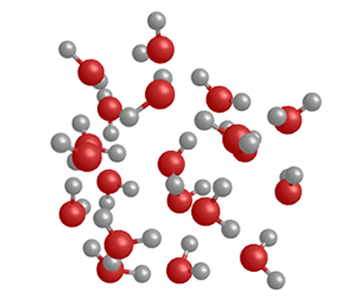 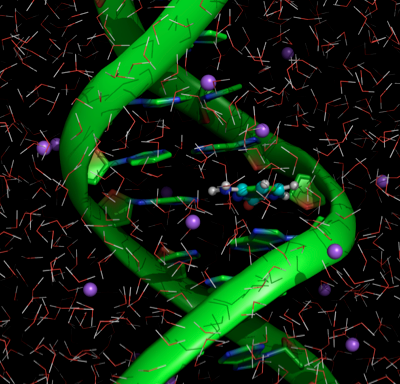 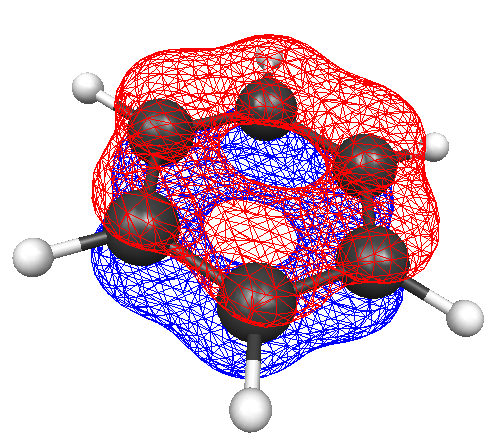 Water Clusters
Benzene
Macro-Molecules
QM/MM
Highly symmetric
Asymmetric
Load balance is crucially important for performance
Obtaining optimal load balance is an NP-Hard problem.
*Photos from nwchem-sw.org
[Speaker Notes: *  Recent publication in International Conference on Advances in Biomedical engineering suggests need for ab initio simultaions of macro-molecules]
Design and Implementation:WorkQ Execution Model
Original Execution
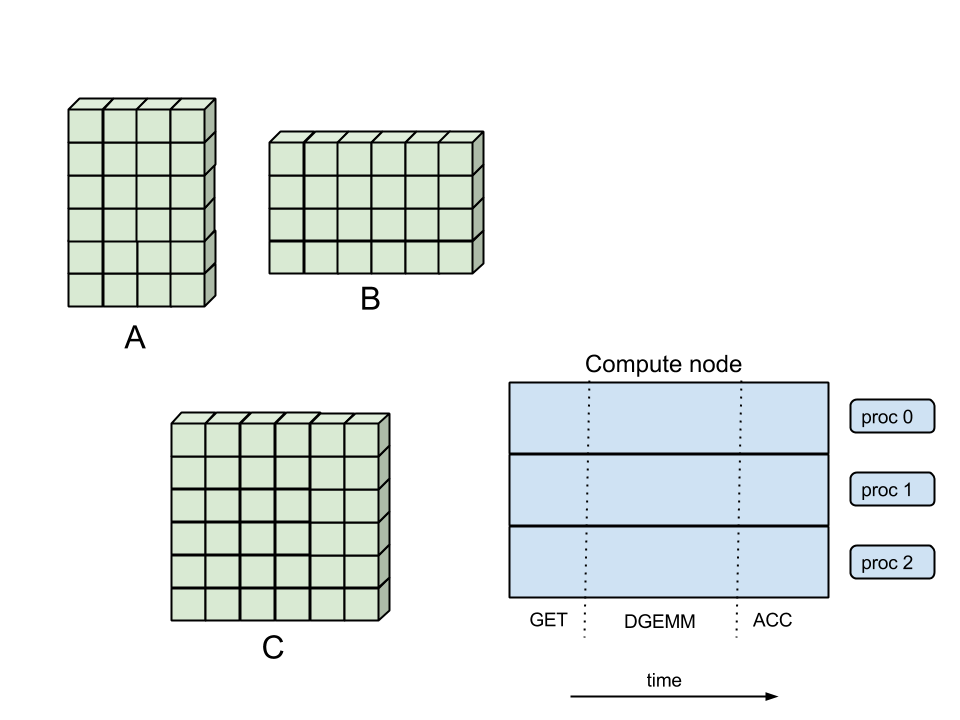 Original Execution
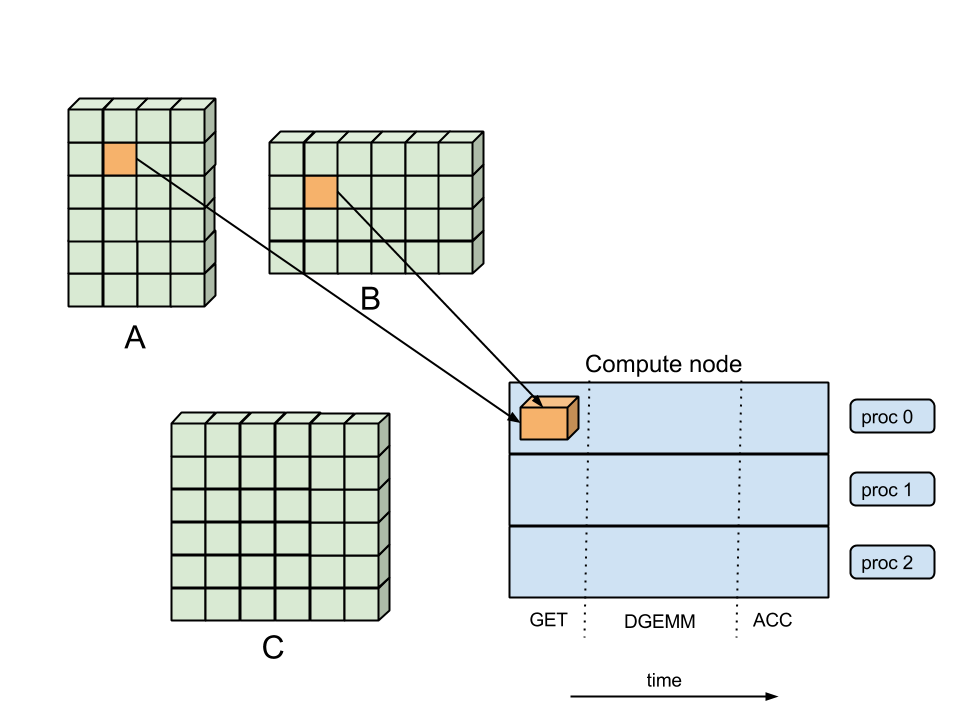 Original Execution
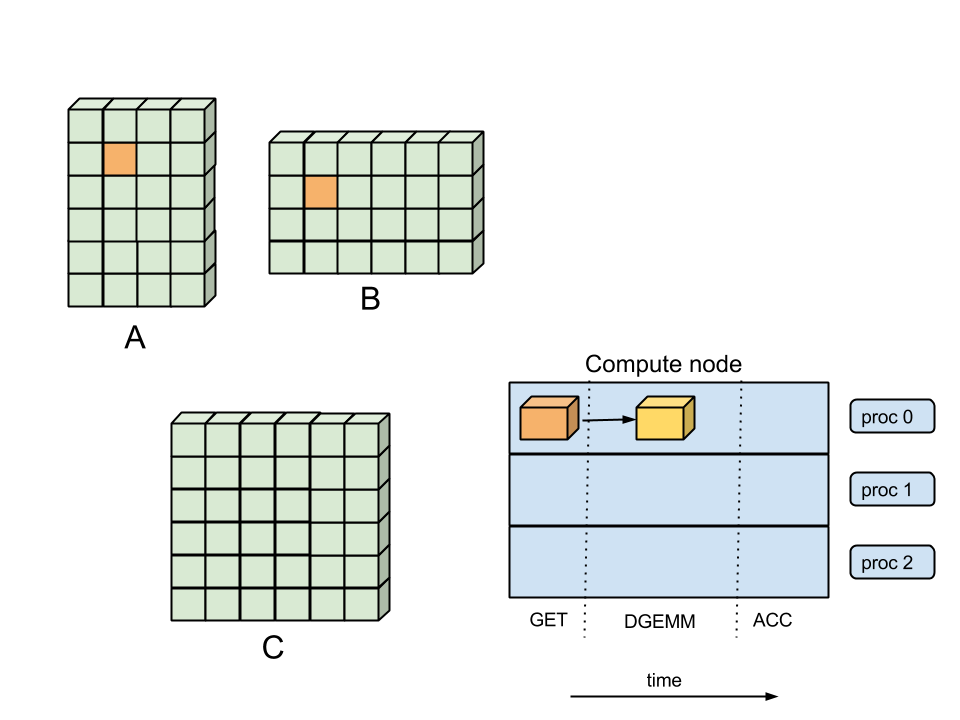 Original Execution
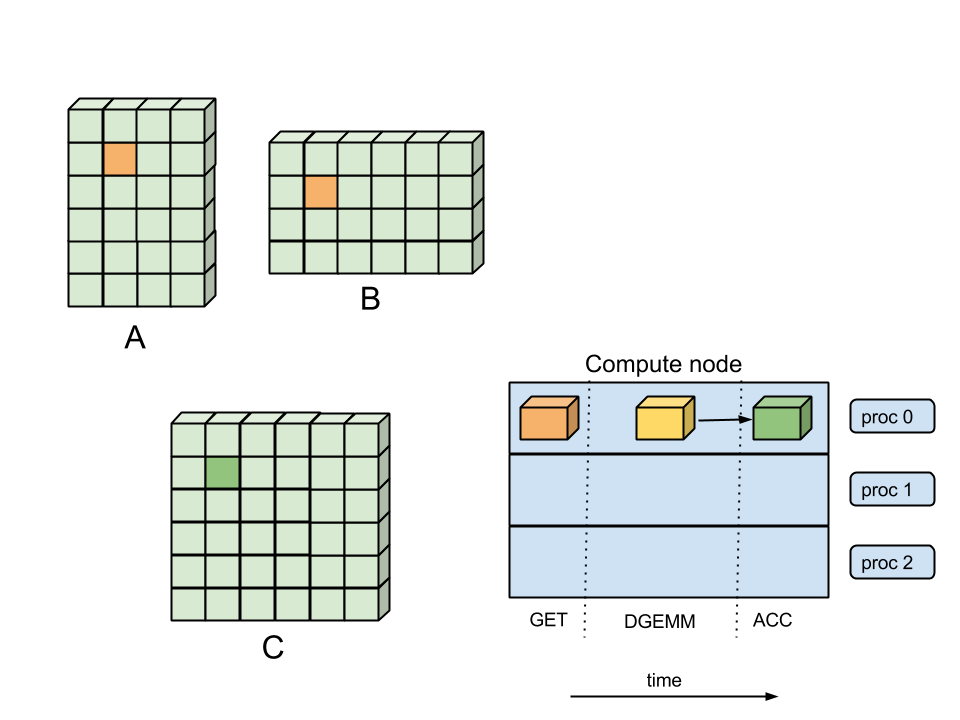 Original Execution
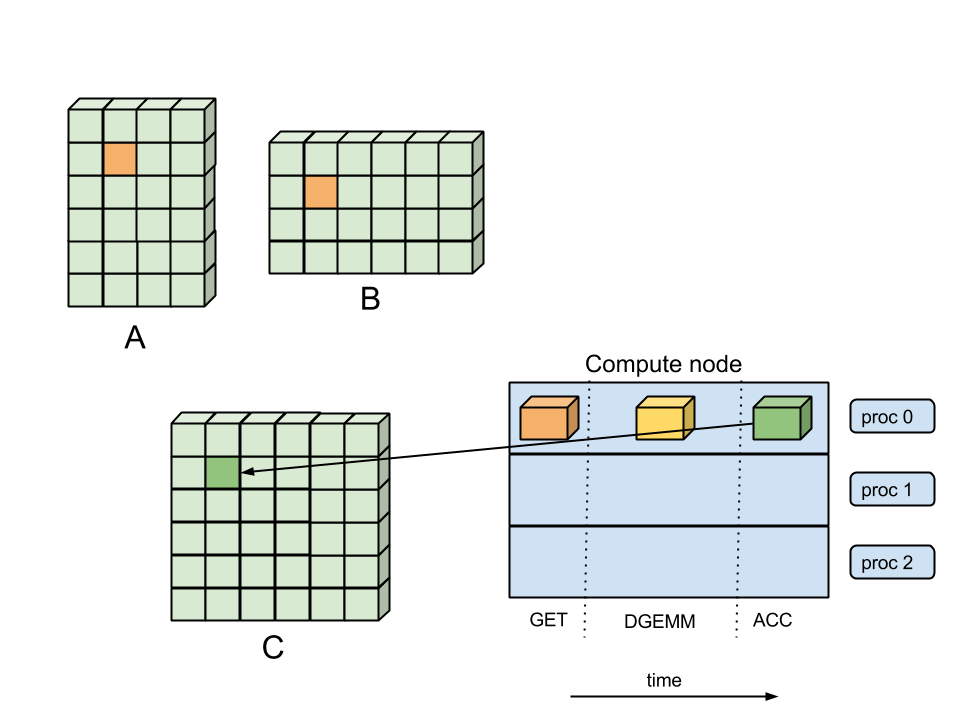 Original Execution
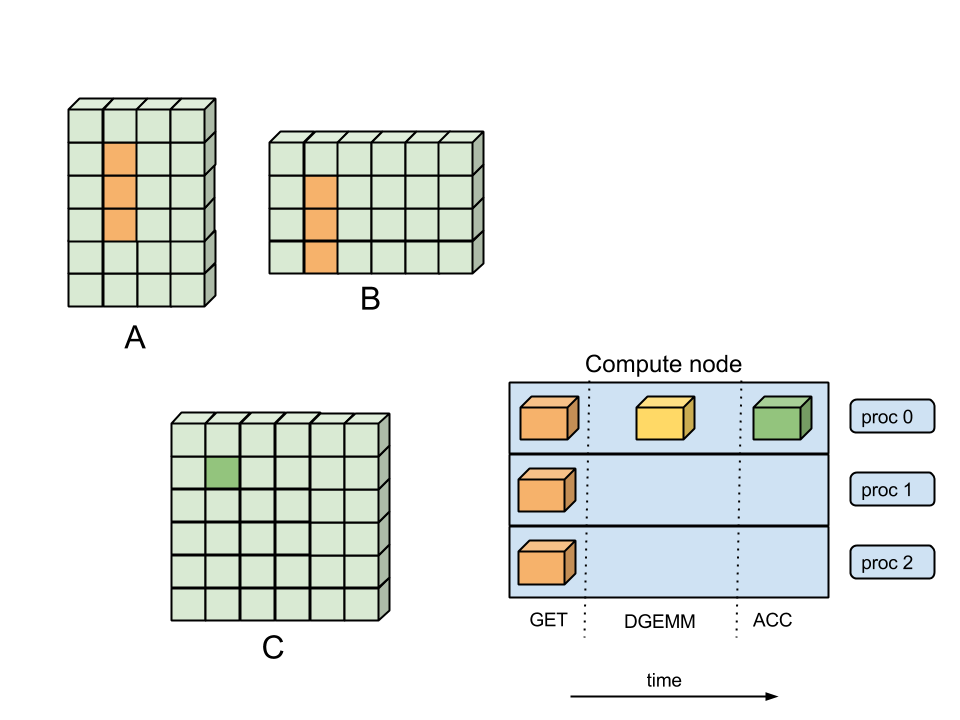 Original Execution
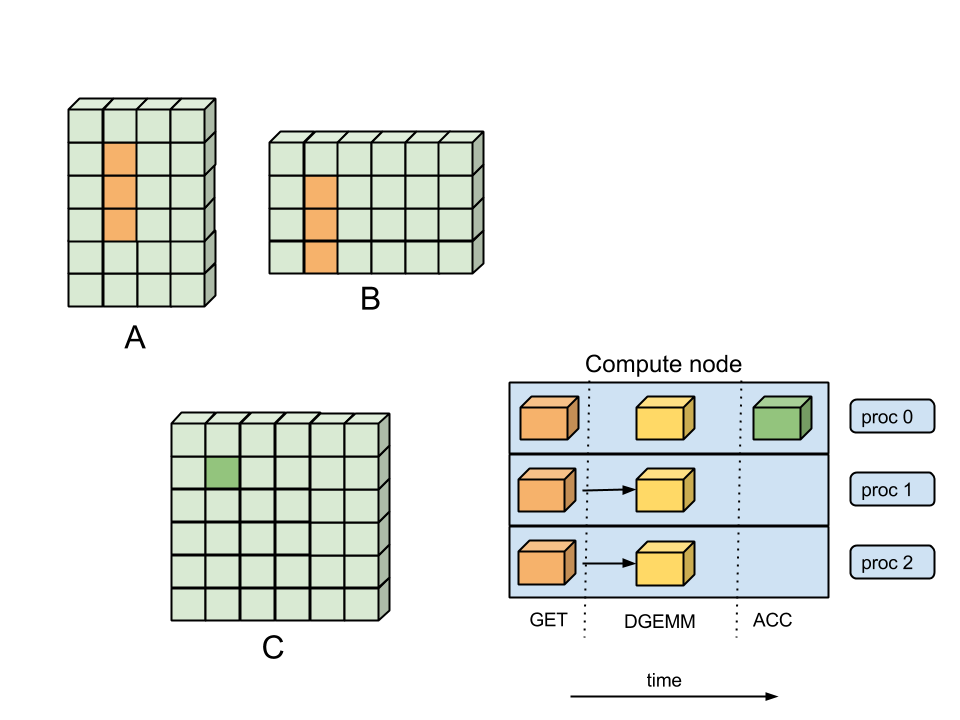 Original Execution
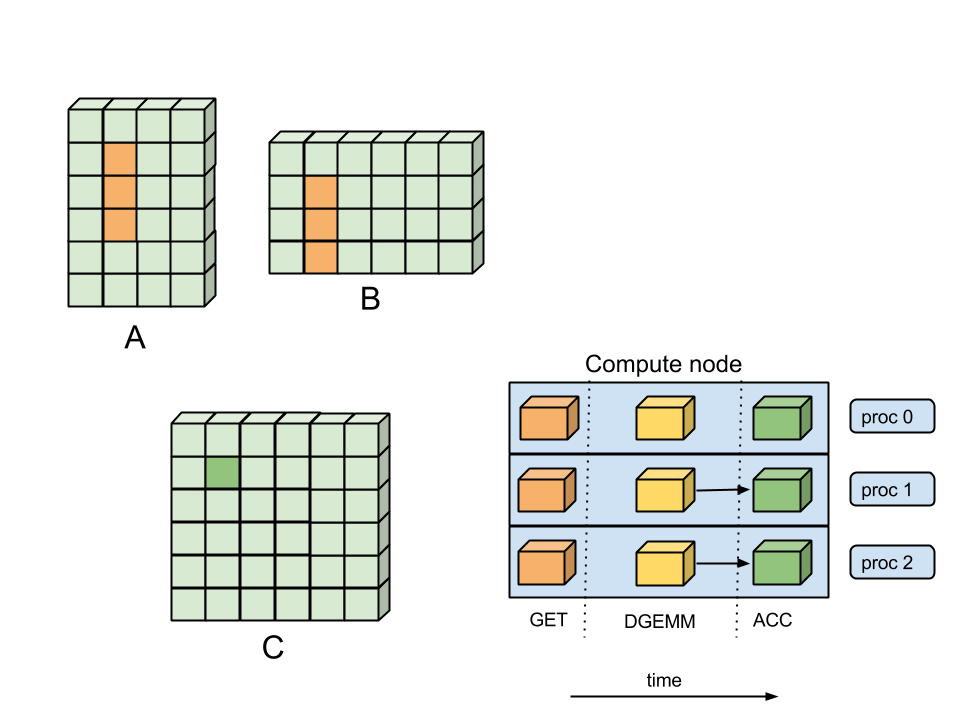 Original Execution
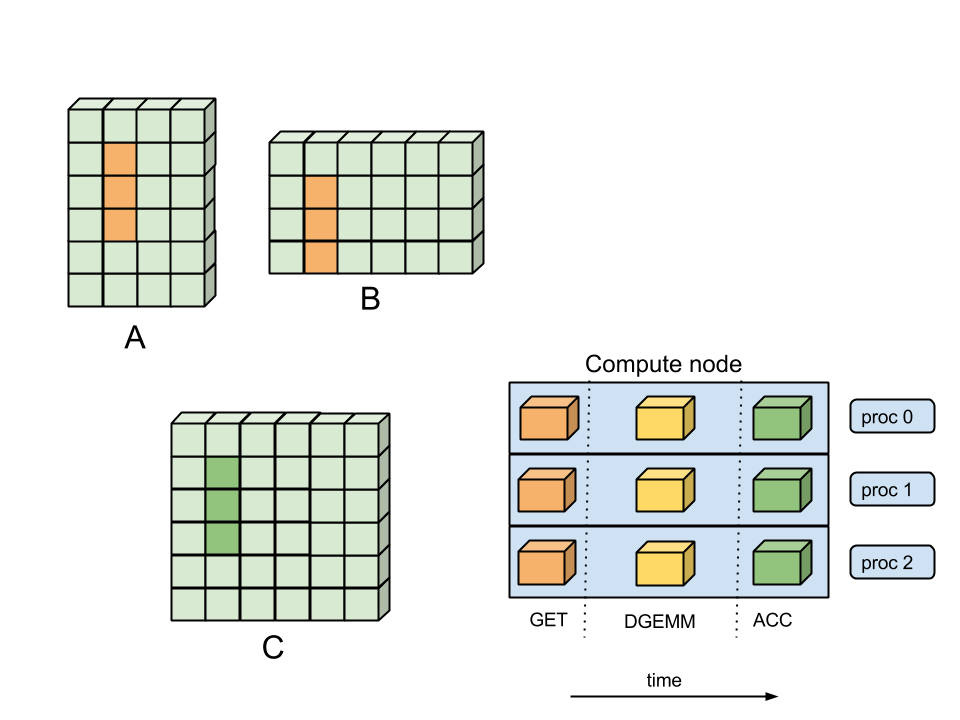 Original Execution
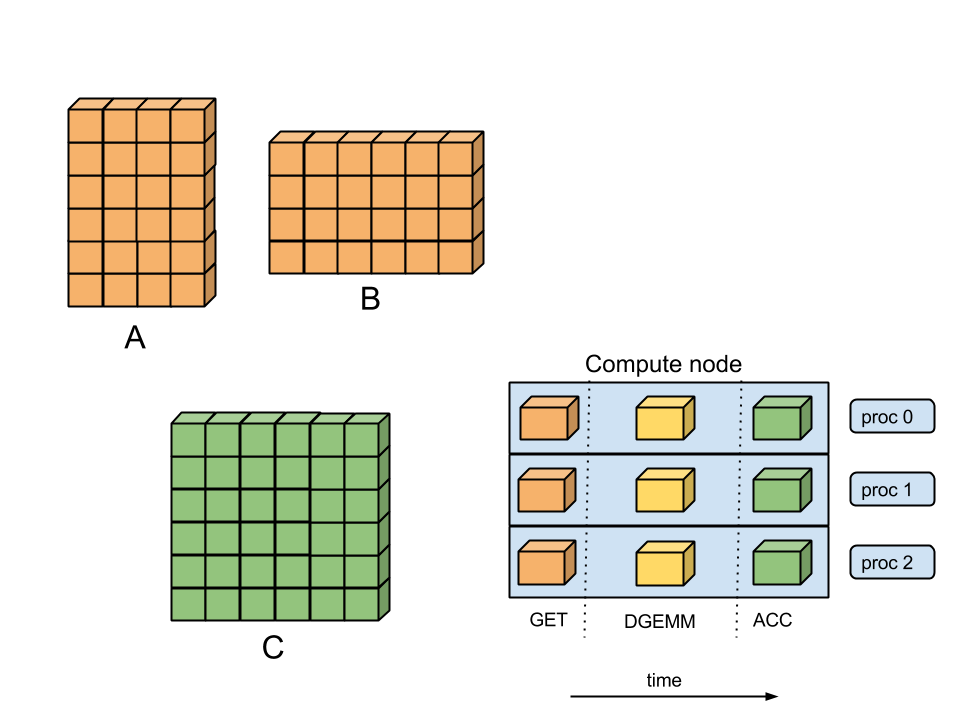 WorkQ Execution
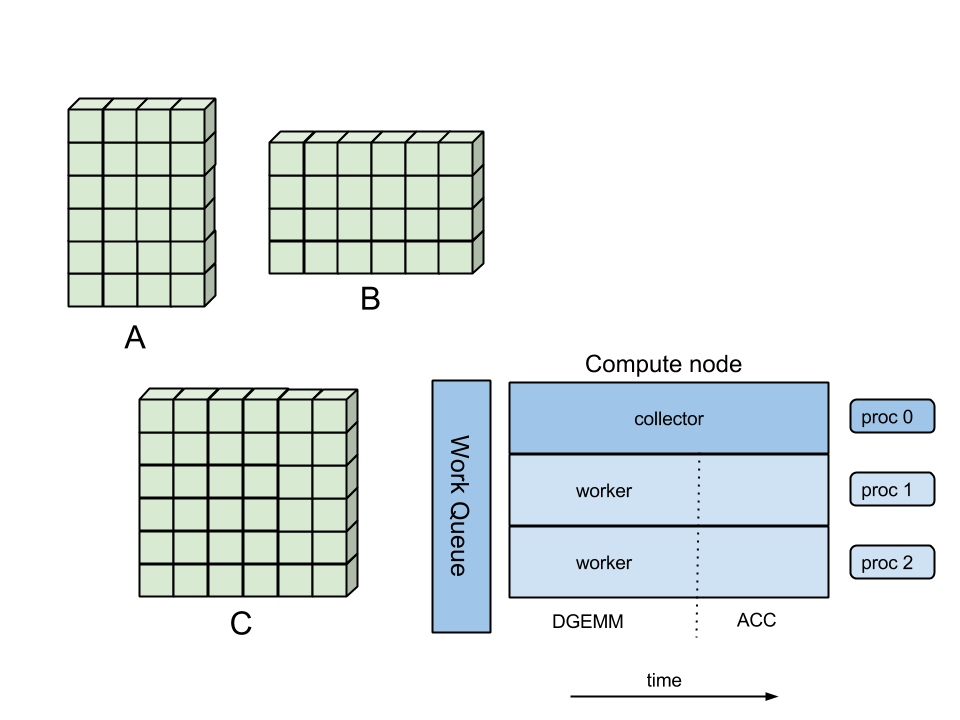 WorkQ Execution
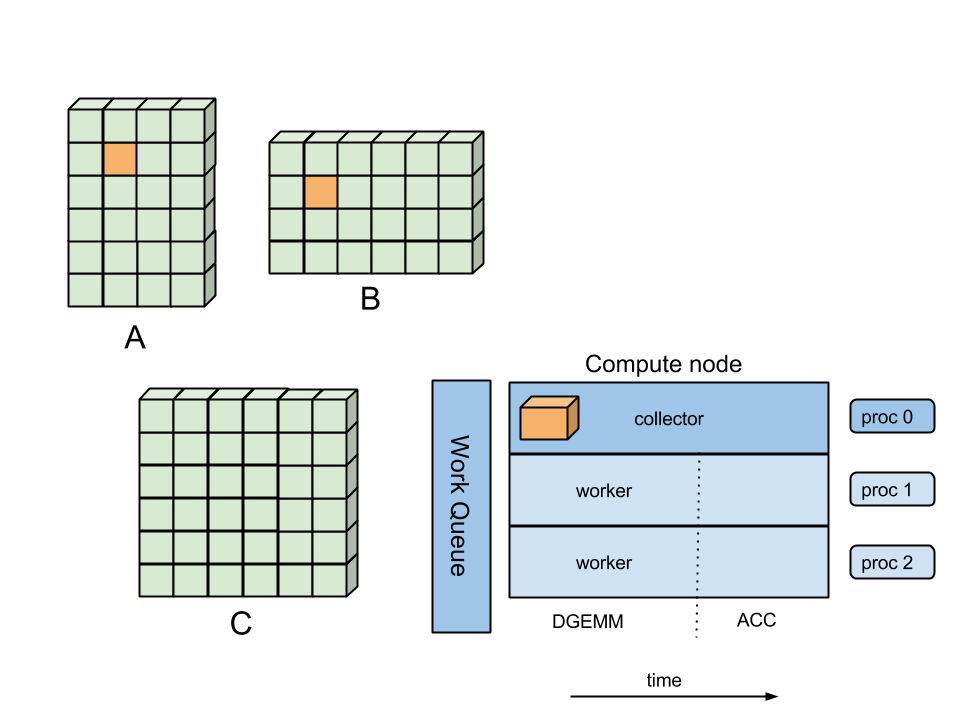 WorkQ Execution
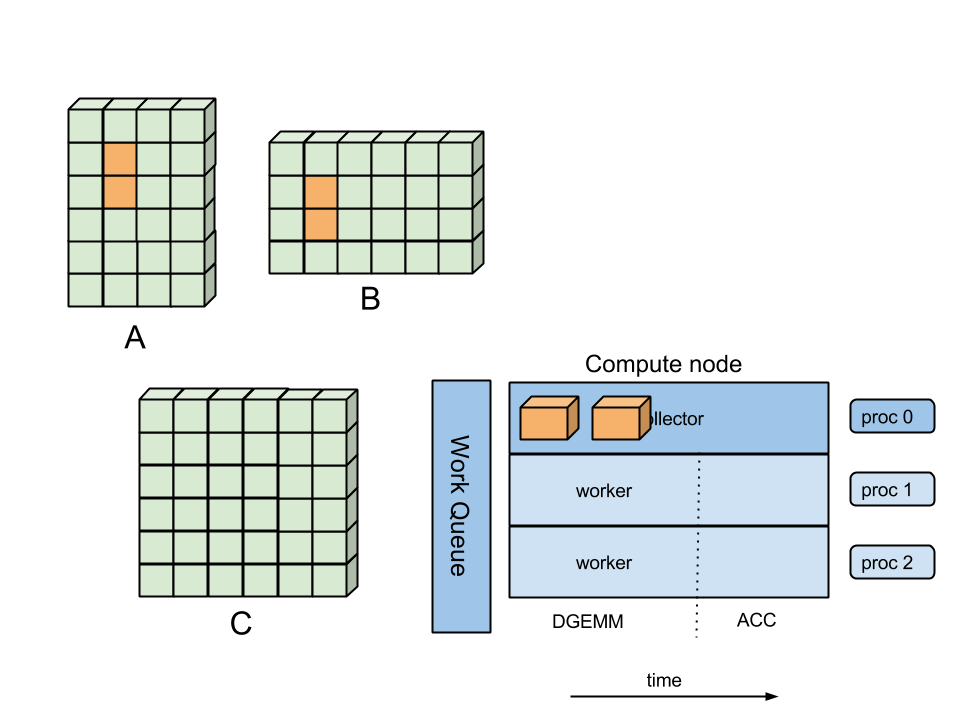 WorkQ Execution
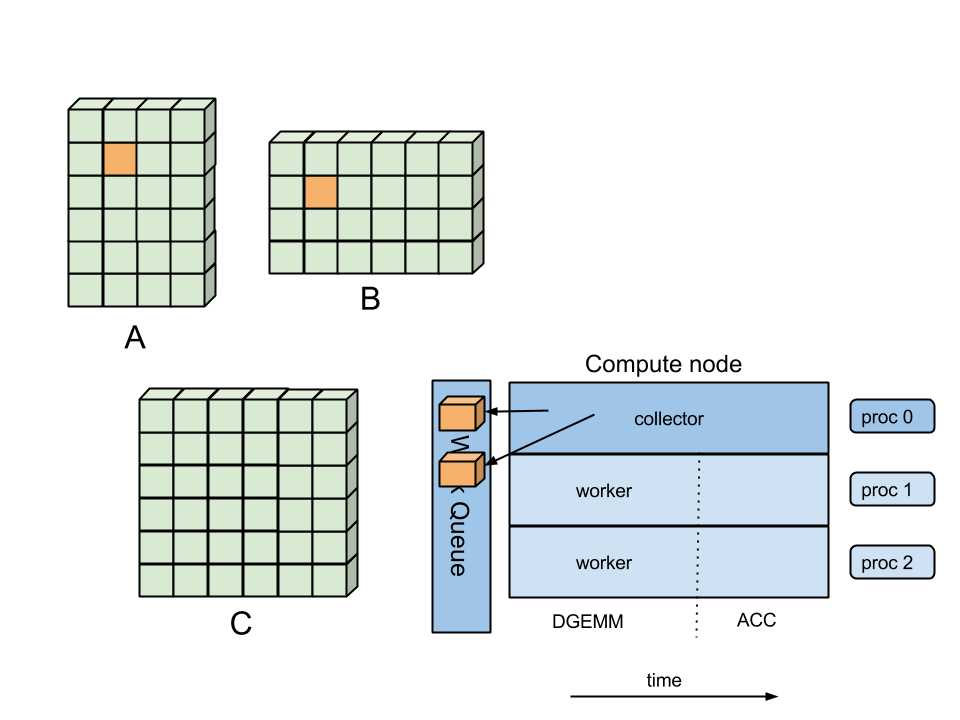 WorkQ Execution
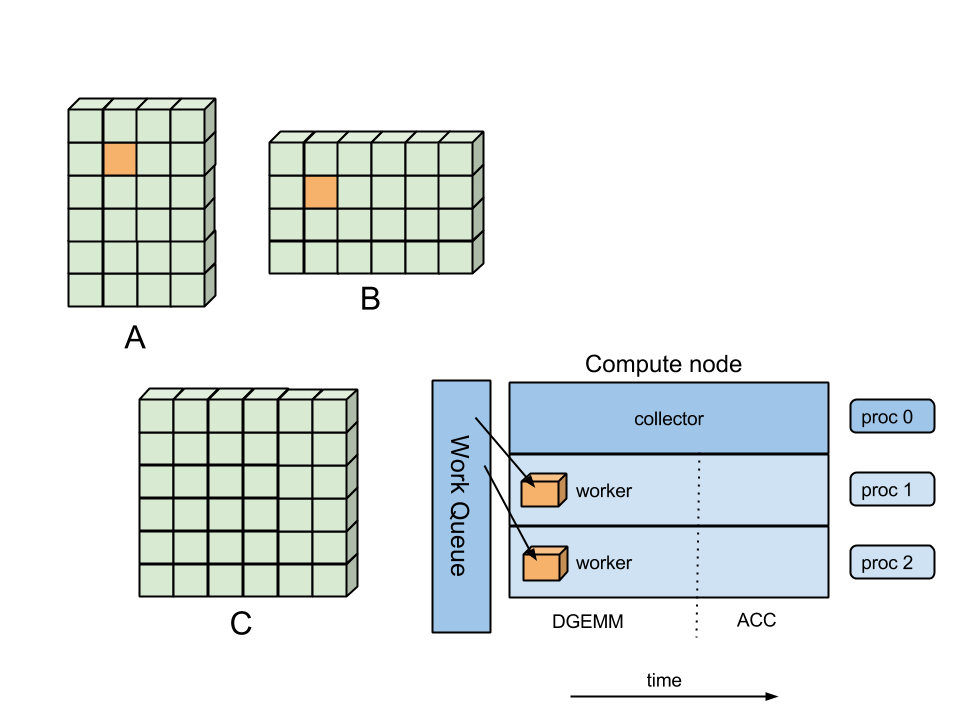 WorkQ Execution
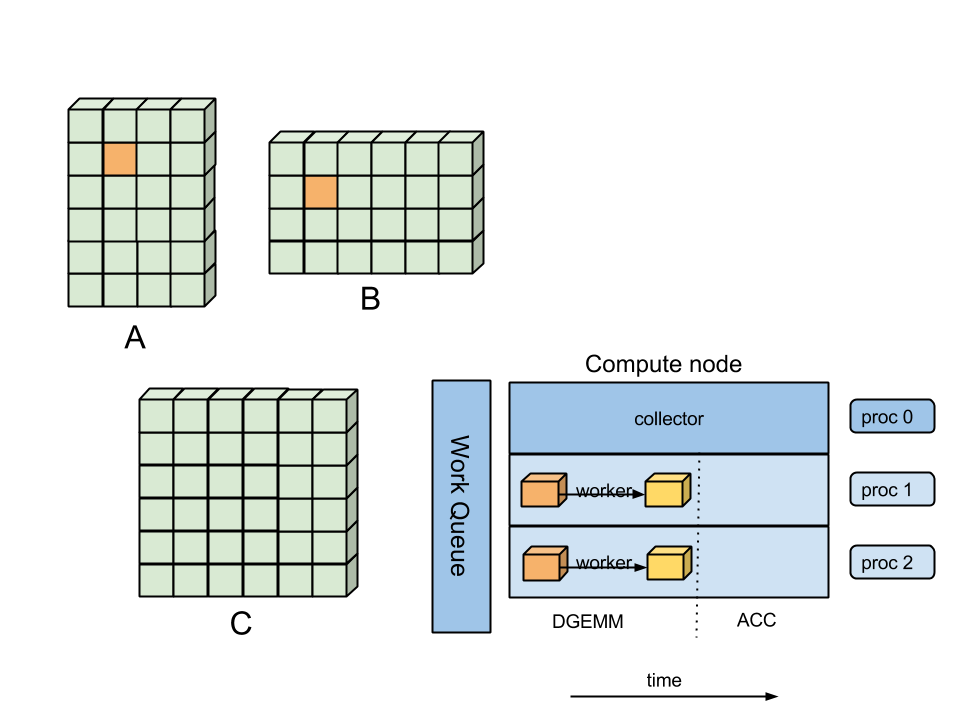 WorkQ Execution
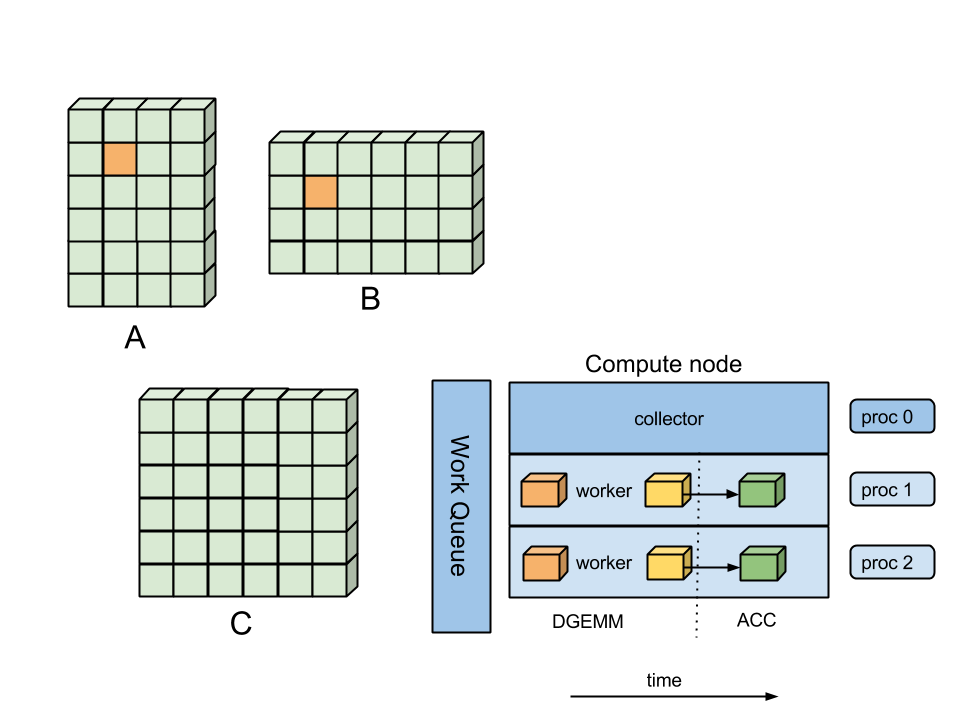 WorkQ Execution
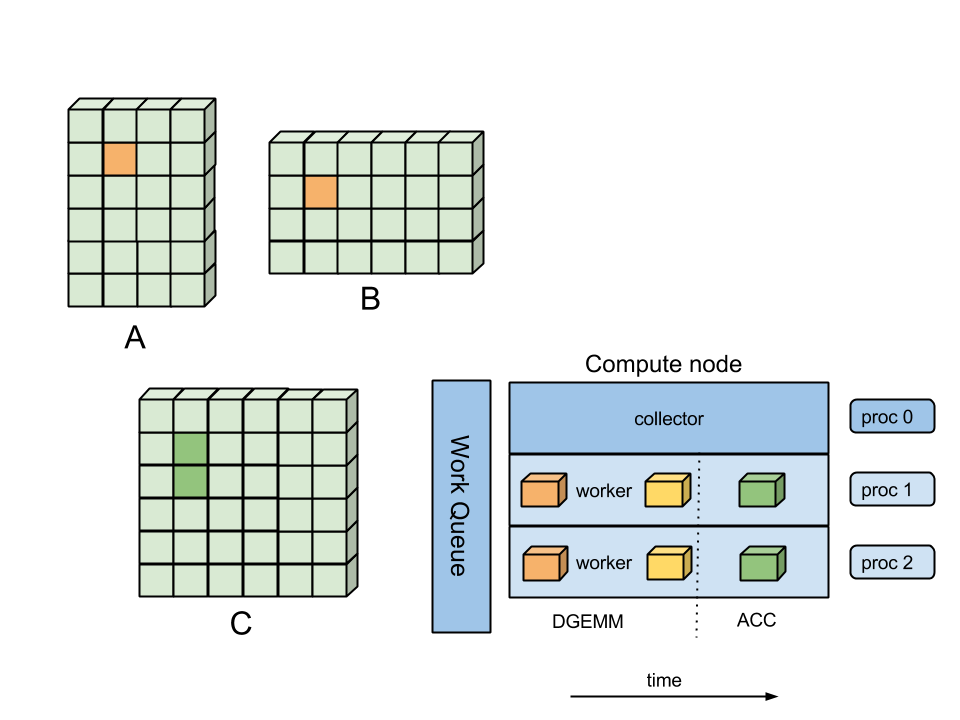 WorkQ Execution
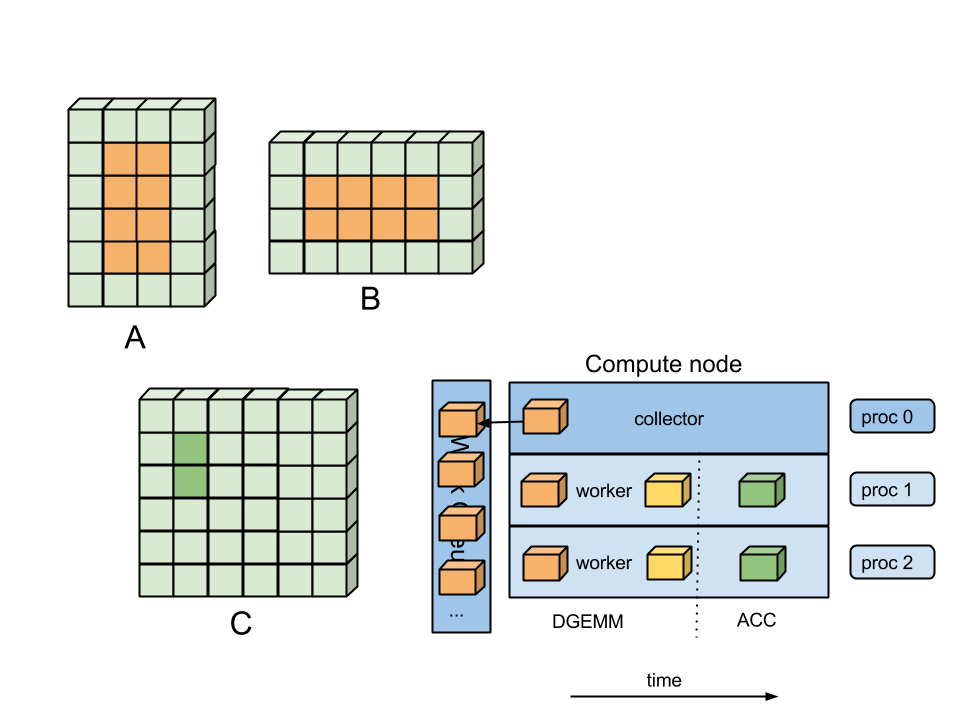 WorkQ Execution
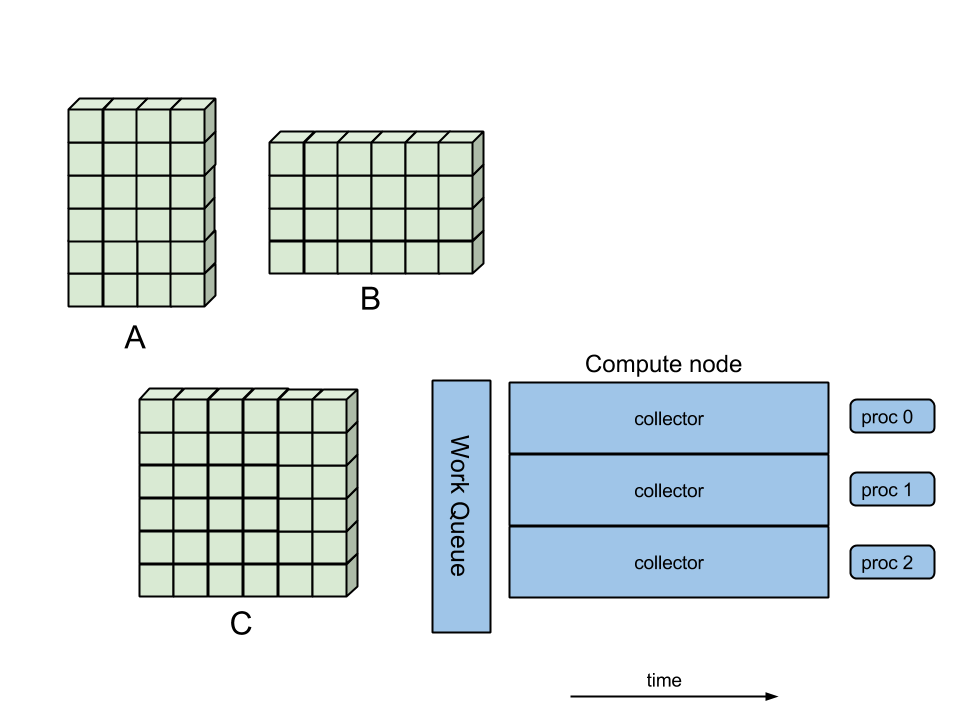 WorkQ Execution
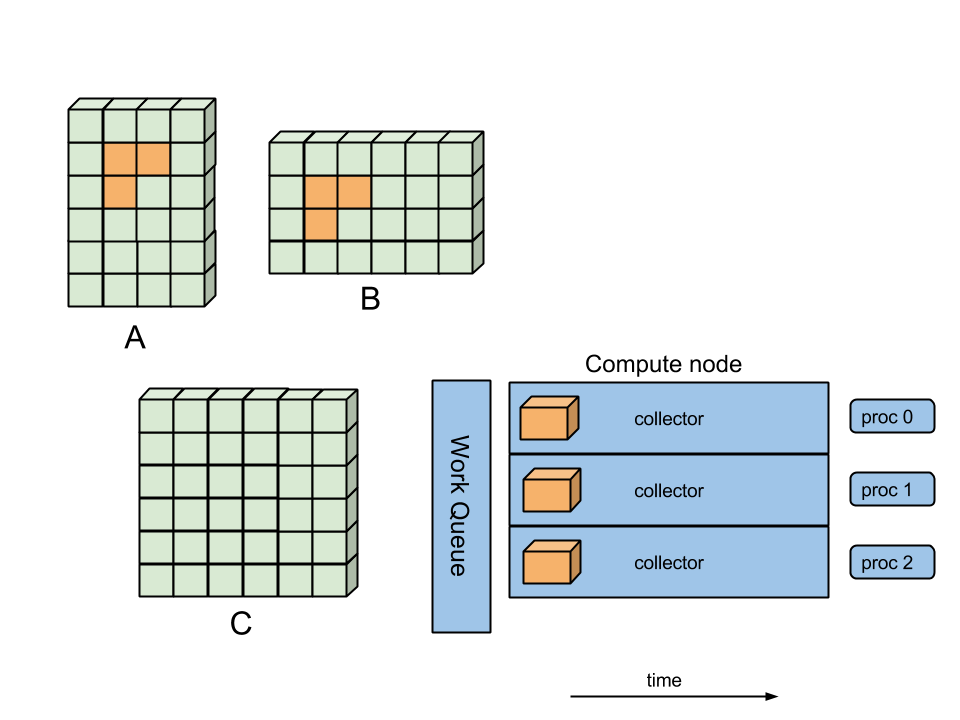 WorkQ Execution
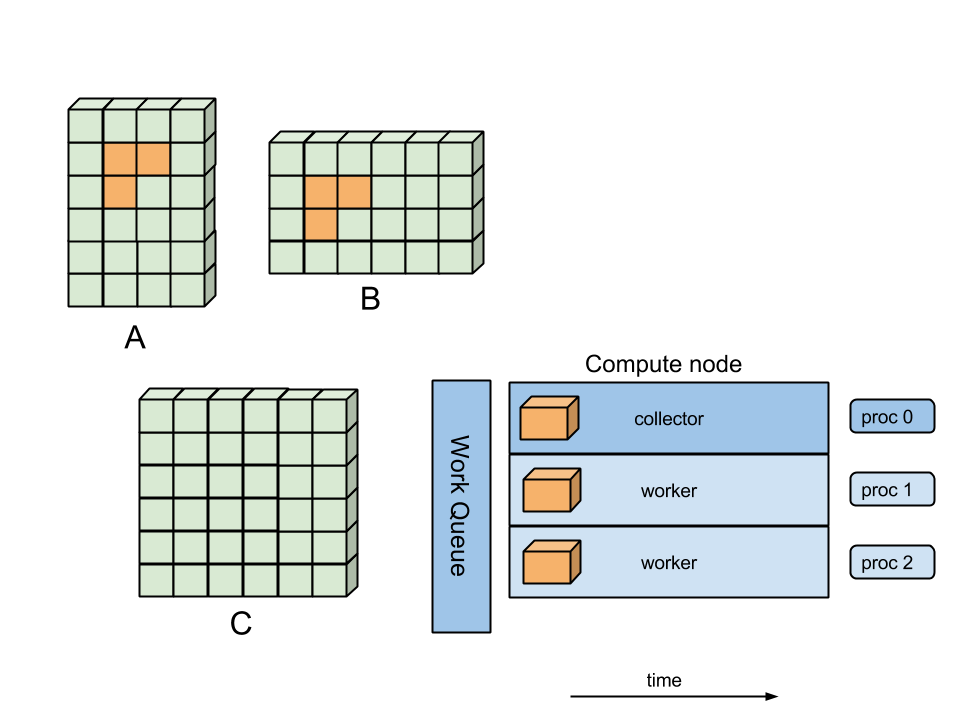 WorkQ Execution
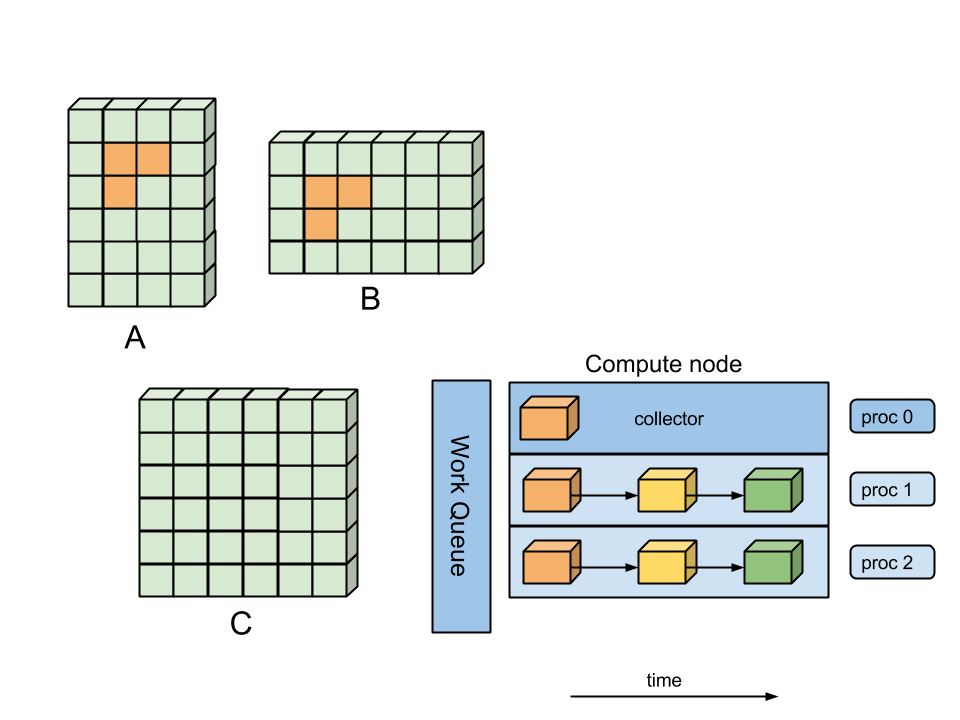 WorkQ Execution
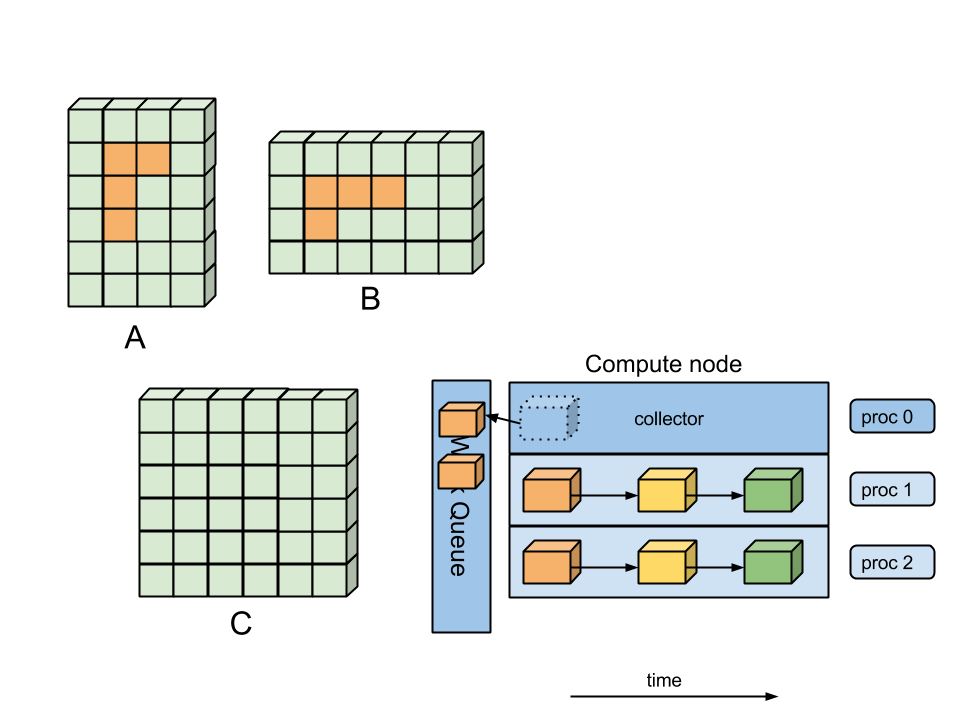 WorkQ Execution
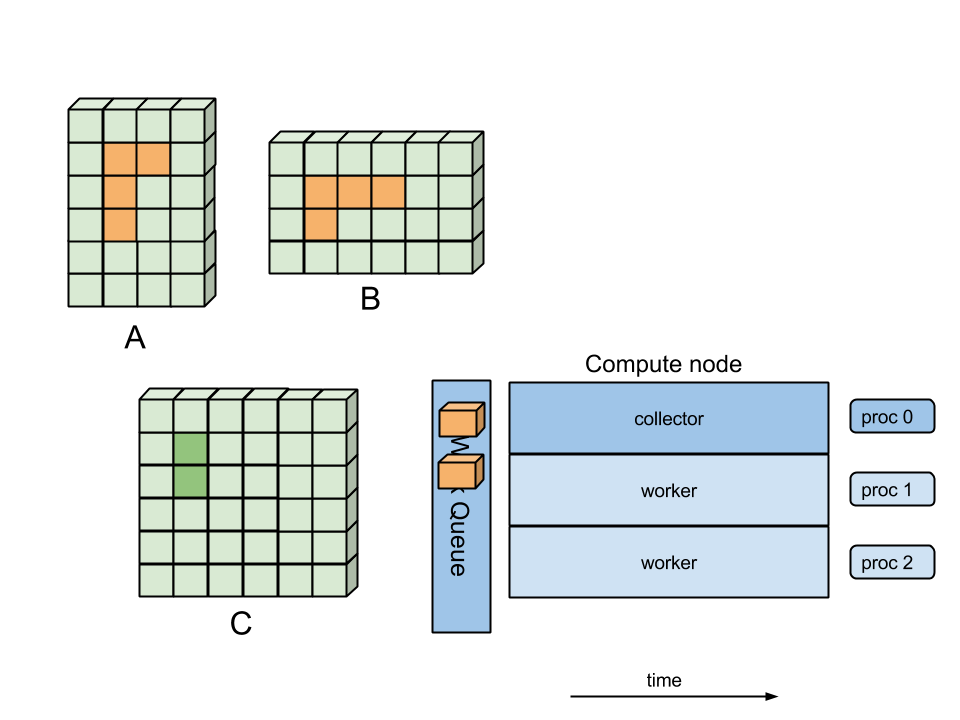 WorkQ Execution
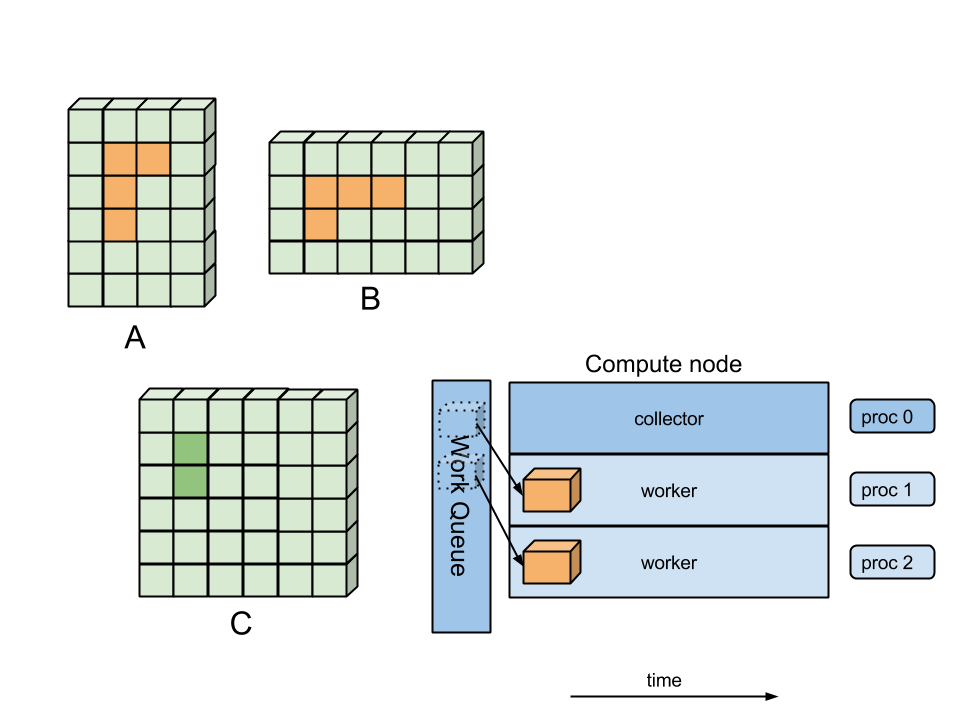 WorkQ Execution
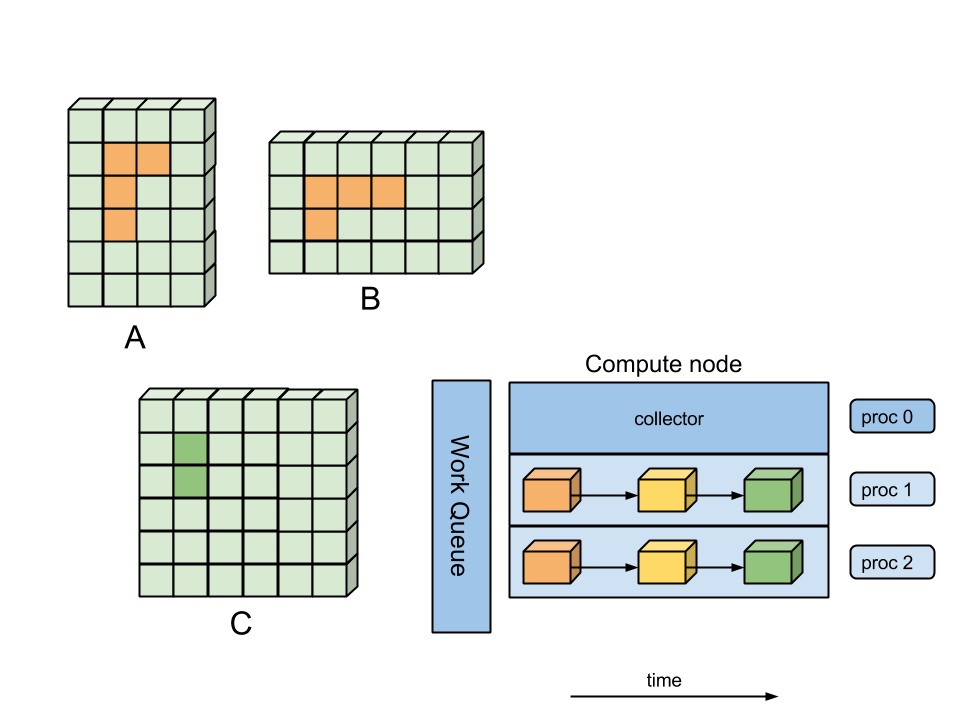 WorkQ Execution
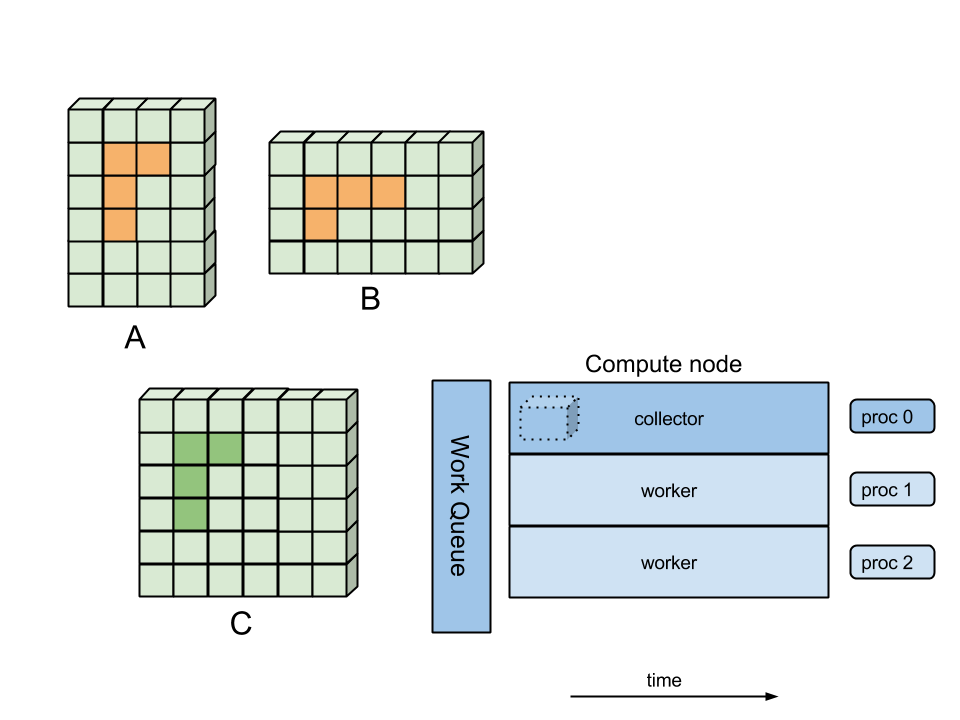 WorkQ Execution
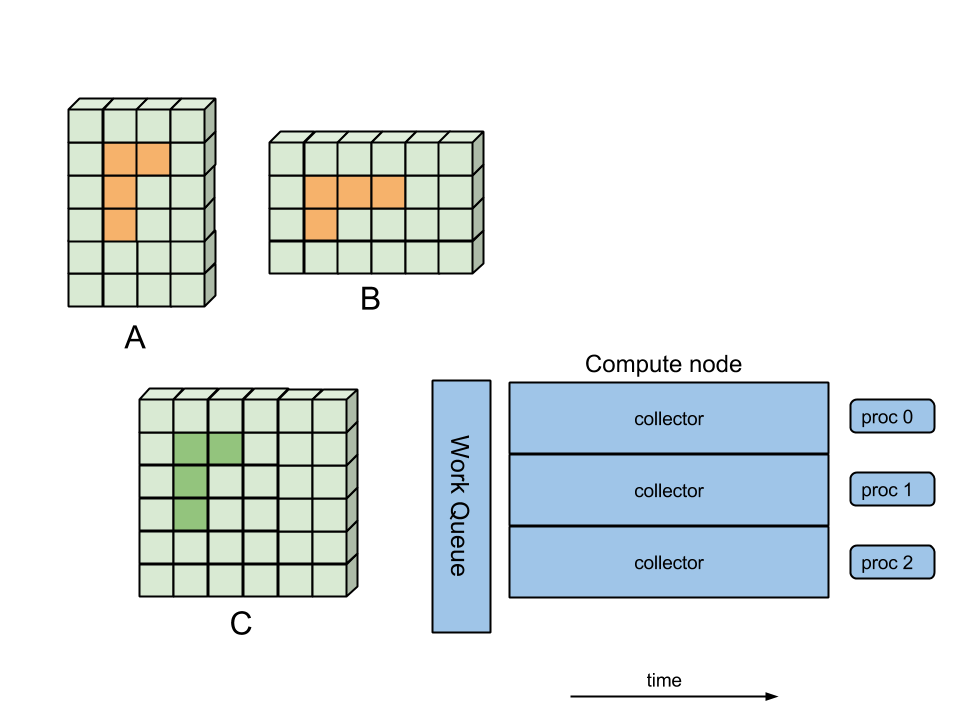 WorkQ Execution
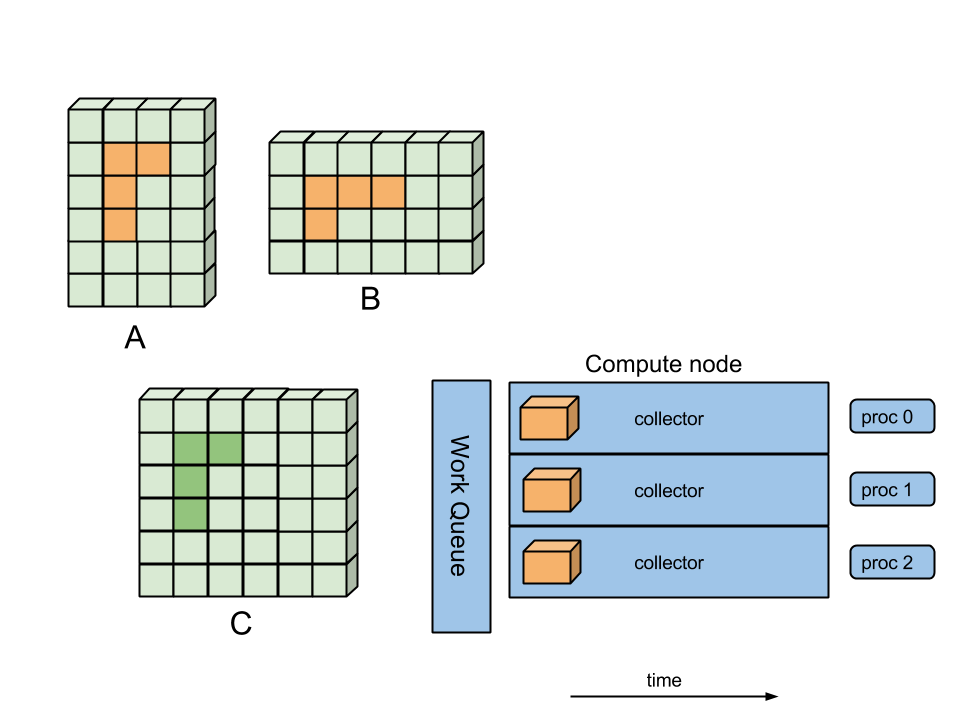 WorkQ Execution
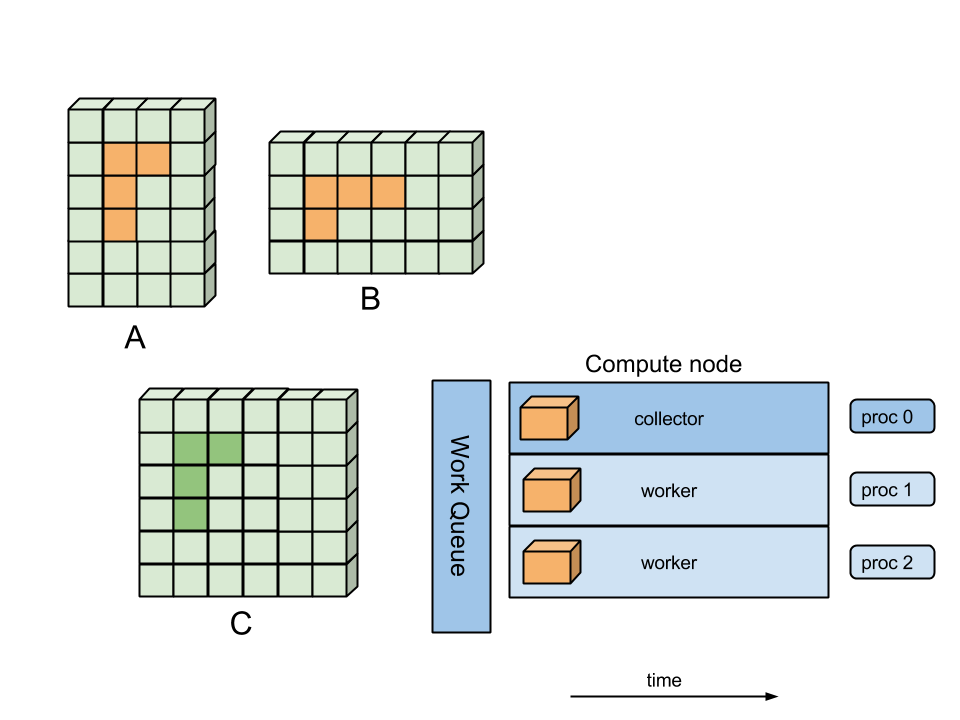 WorkQ Execution
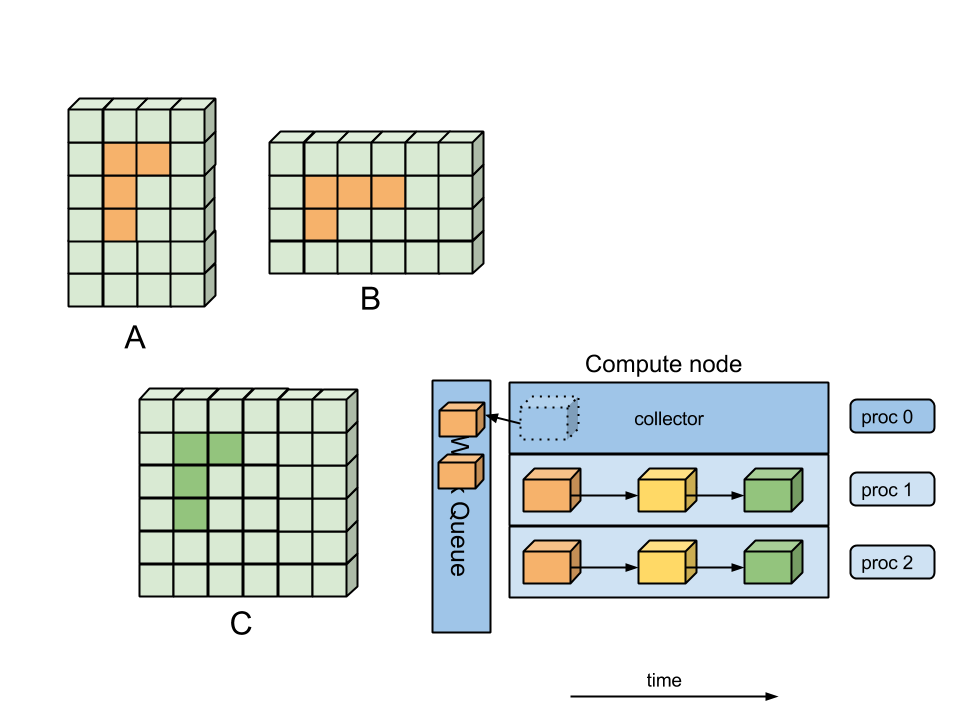 WorkQ Execution
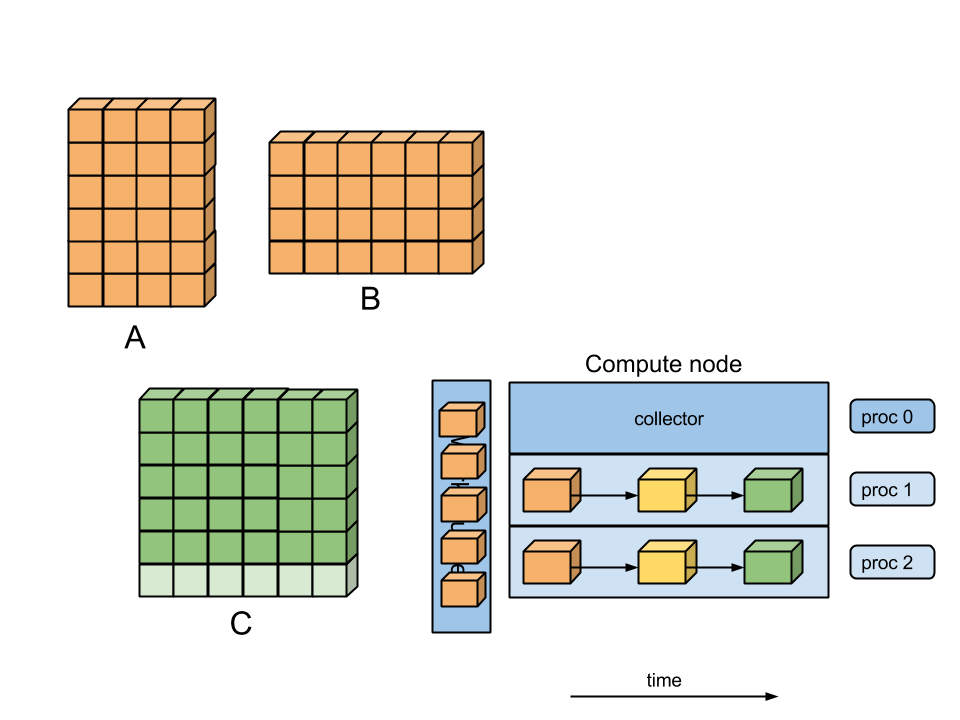 WorkQ Execution
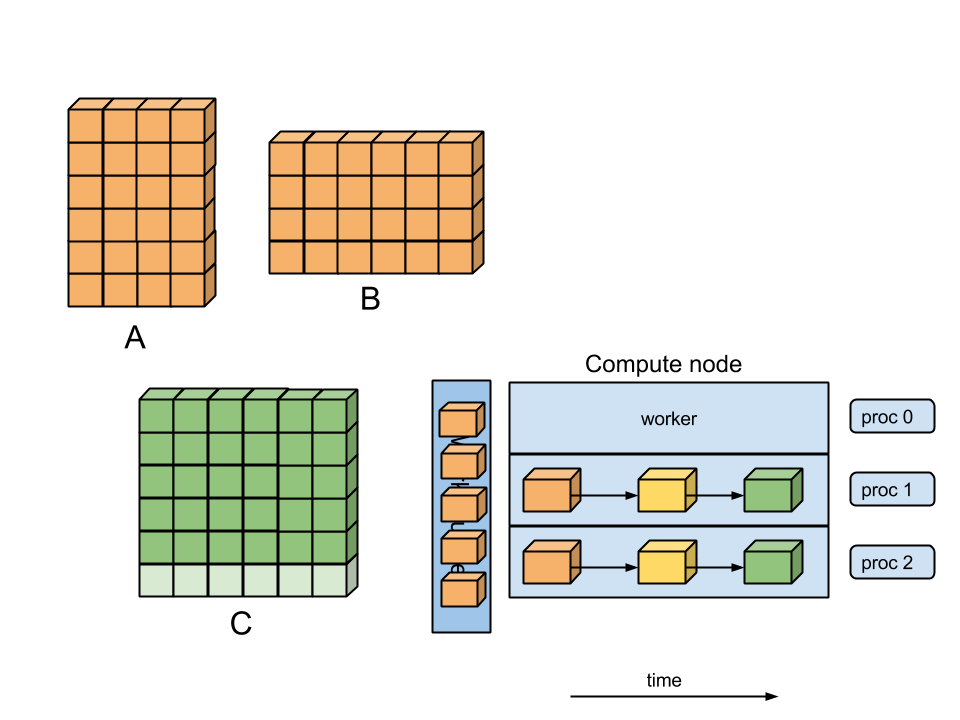 WorkQ Execution
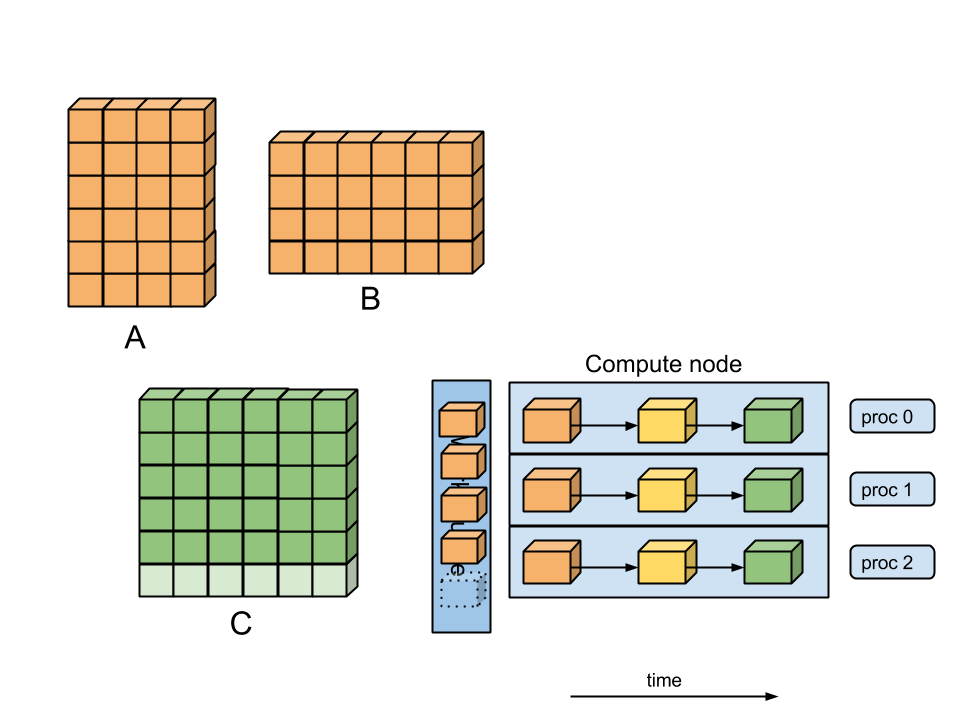 WorkQ Execution
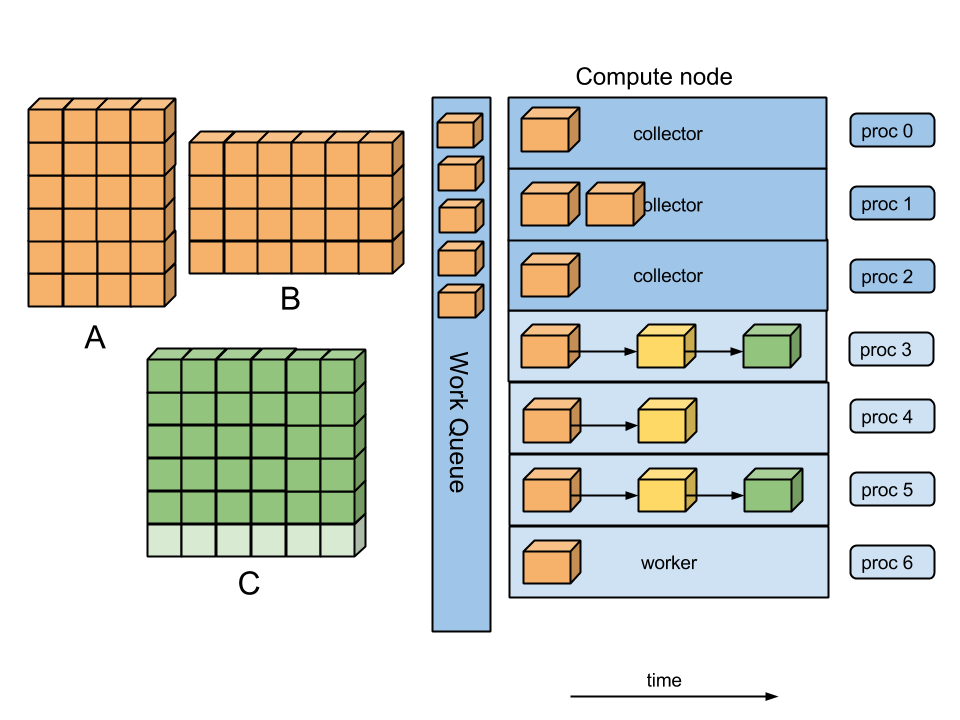 WorkQ Algorithm
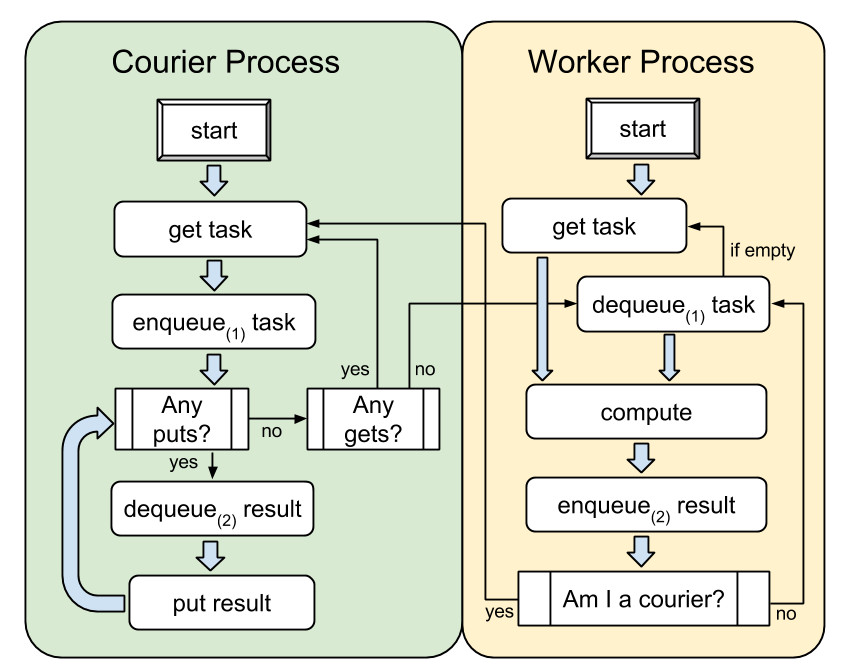 WorkQ Library API
Courier:
workq_create_queue()
workq_alloc_task()
workq_append_task()
workq_enqueue()

Worker:
workq_dequeue()
workq_get_next()
workq_execute_task()

Finalization:
workq_free_shm()
workq_destroy()
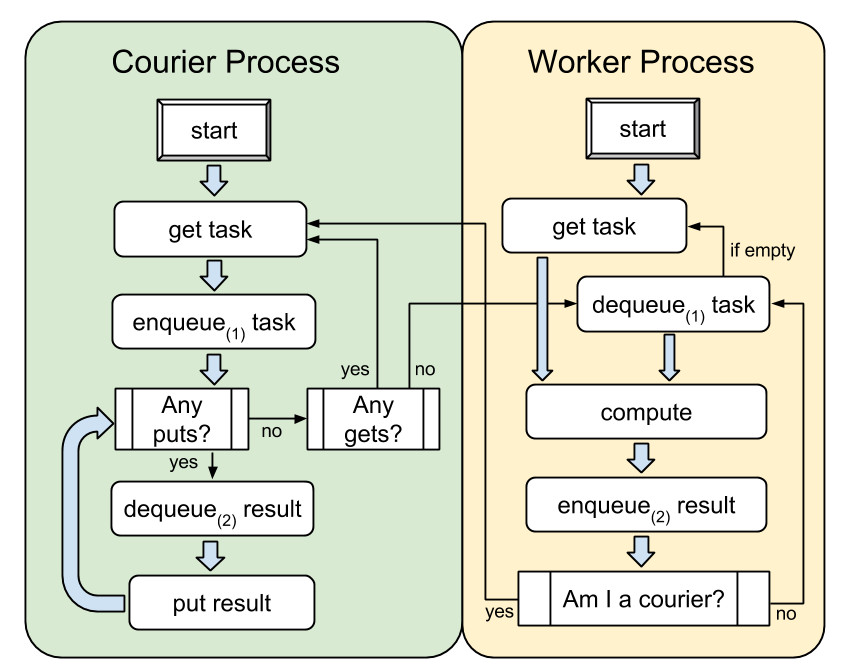 WorkQ Results
Time:



22.1 s




11.5 s
{
{
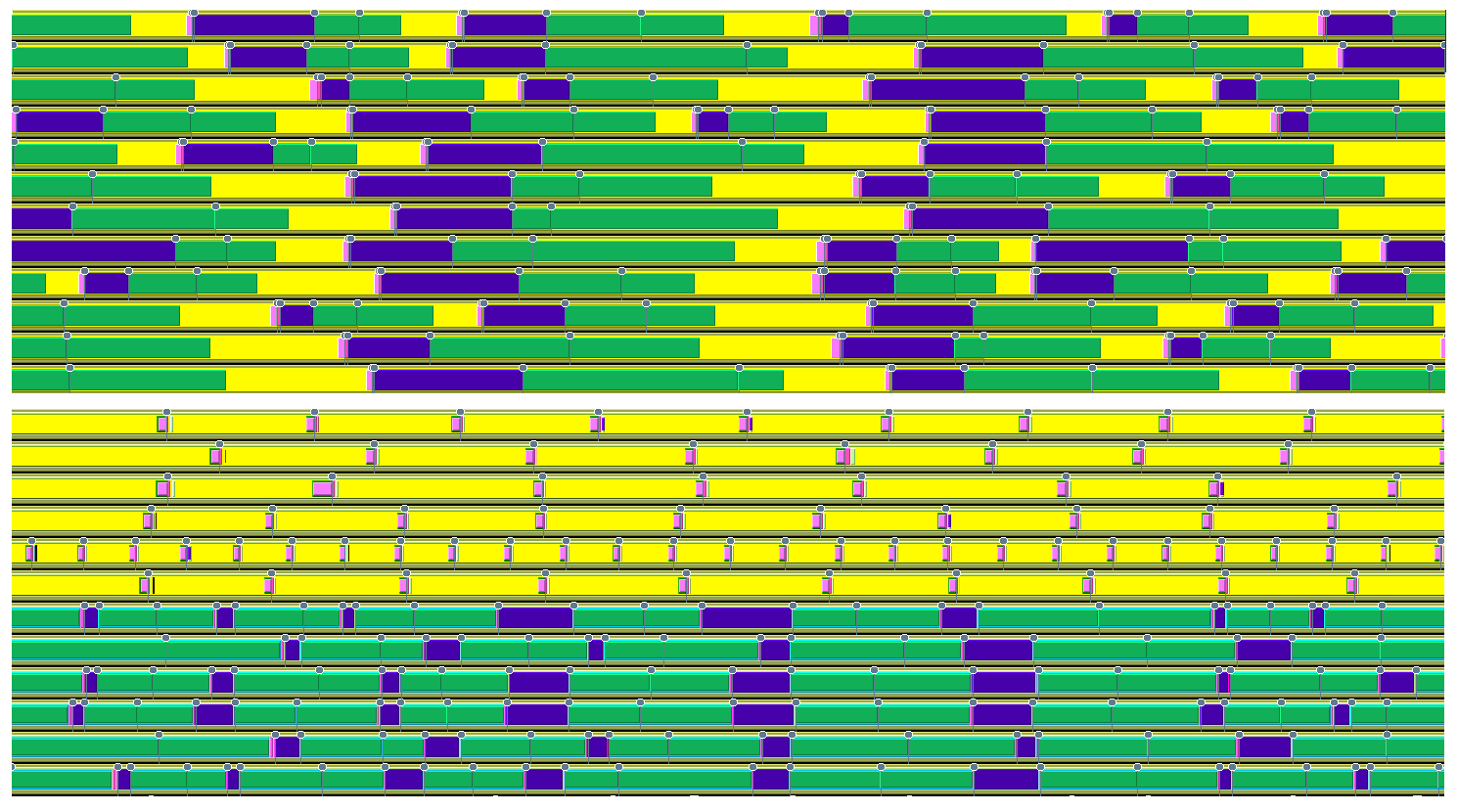 Original Execution



WorkQ 
Execution
time
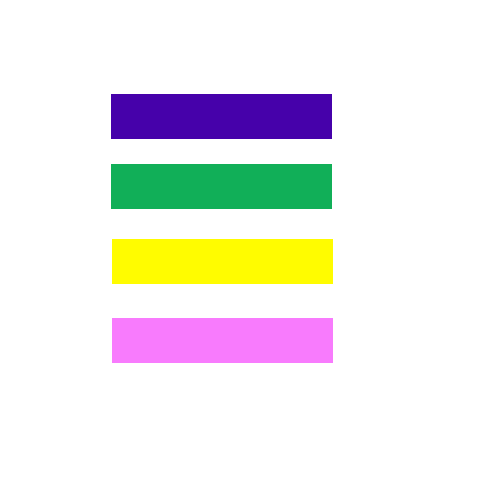 ARMCI_Rmw()       
ARMCI_GetS()
Misc. Computation
DGEMM
(NxtVal)
(Get)
(memory -intensive)
(flop-intensive)
WorkQ Results
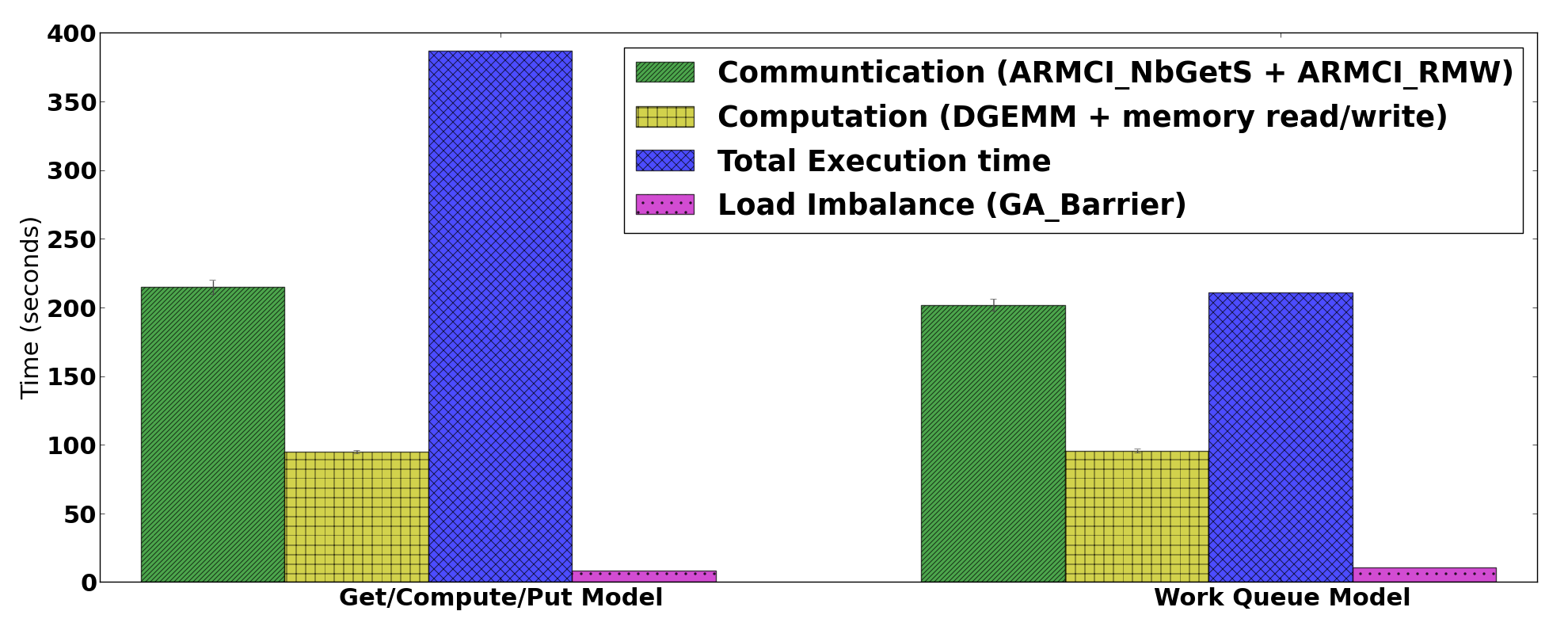 (ACISS Cluster at UOregon):
WorkQ Mini-app 
Weak Scaling
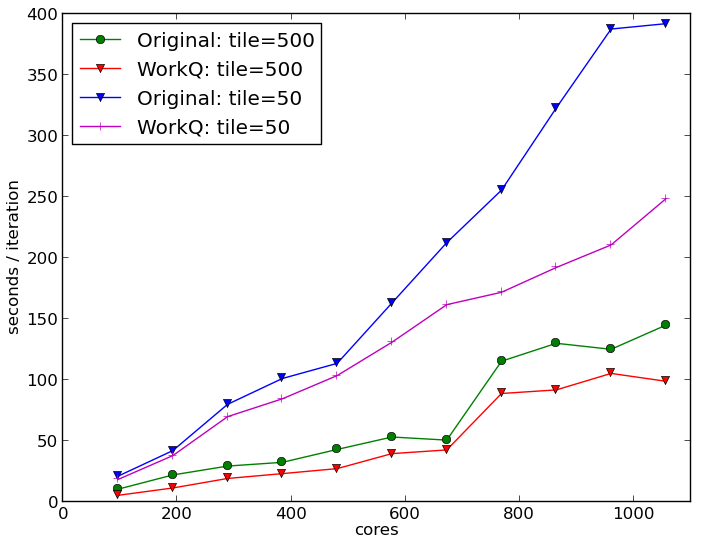 ACISS Cluster (UOregon): 

2x Intel X5650
2.67 GHz 6-core CPUs
12 cores per node
72 GB RAM per node

Ethernet interconnect
WorkQ Mini-app 
Weak Scaling
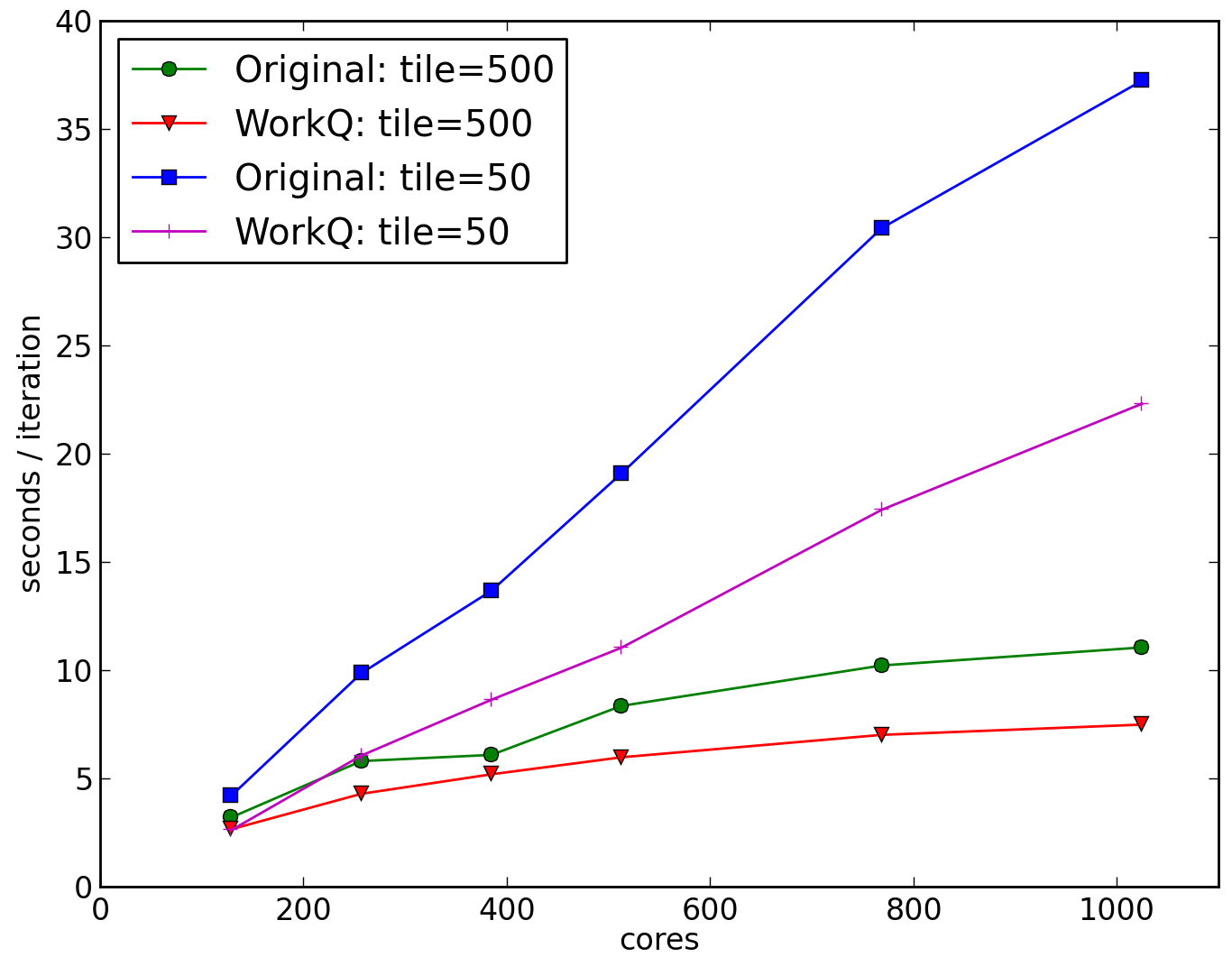 Blues Cluster (Argonne):

2x Intel X5550
2.67 GHz 4-core CPUs
8 cores per node
24 GB RAM per node

InfiniBand QDR interconnect
WorkQ Mini-app 
Weak Scaling
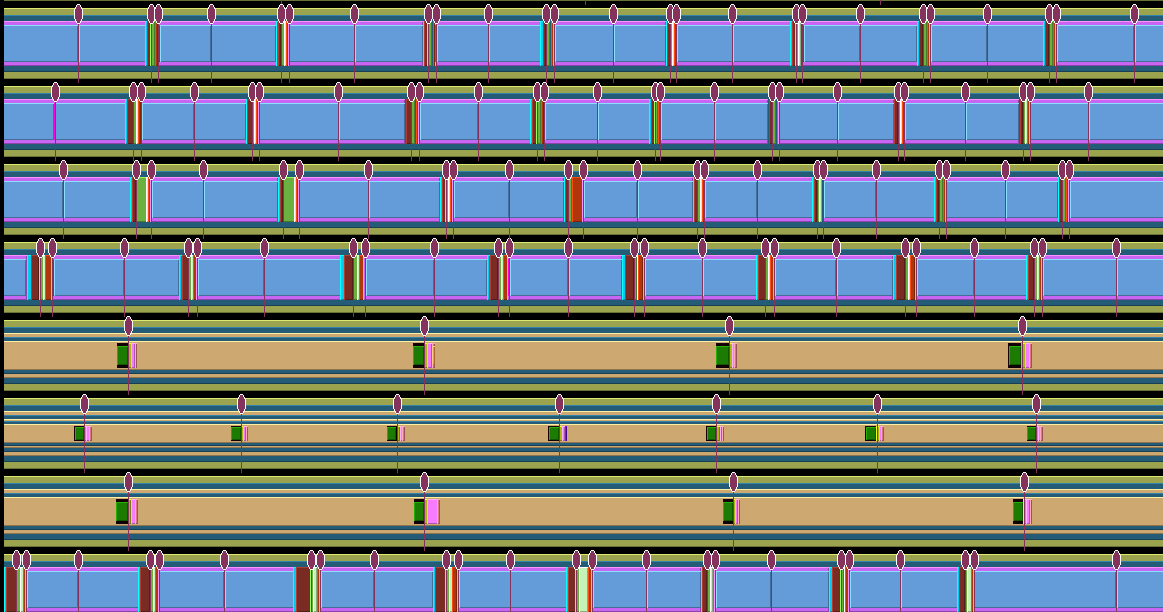 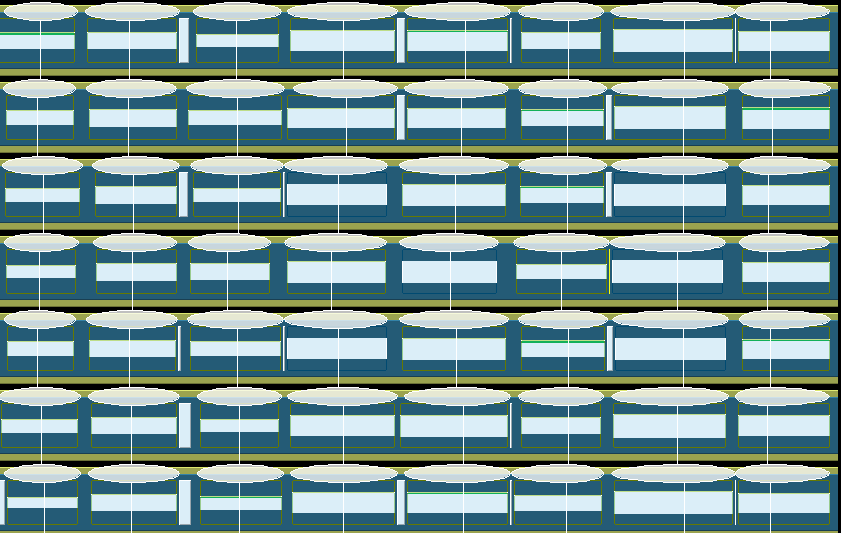 Original
WorkQ
WorkQ w/ NWChem
Experiment
Configuration:

ACISS cluster
3 water molecules
aug-cc-pVDZ basis

Top:
384 MPI processes

Bottom:
192 MPI processes
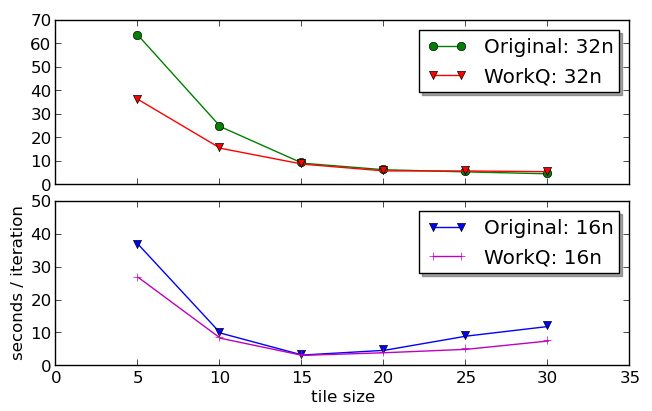 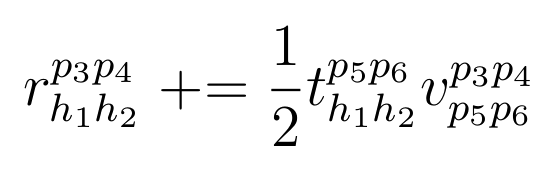 WorkQ w/ NWChem
Experiment
Configuration:
Carver cluster
InfiniBand network
5 water molecules
aug-cc-pVDZ basis
384 MPI processes
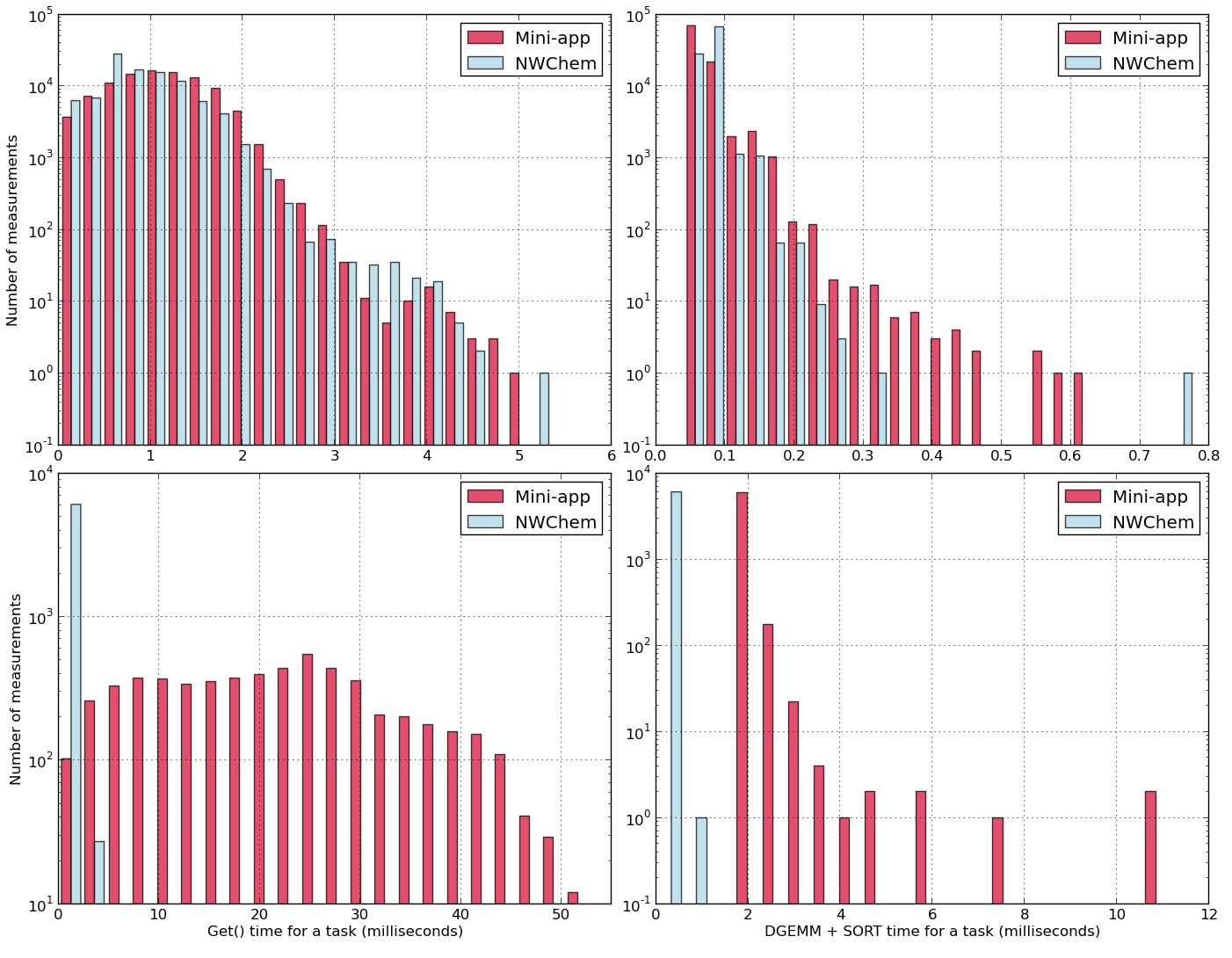 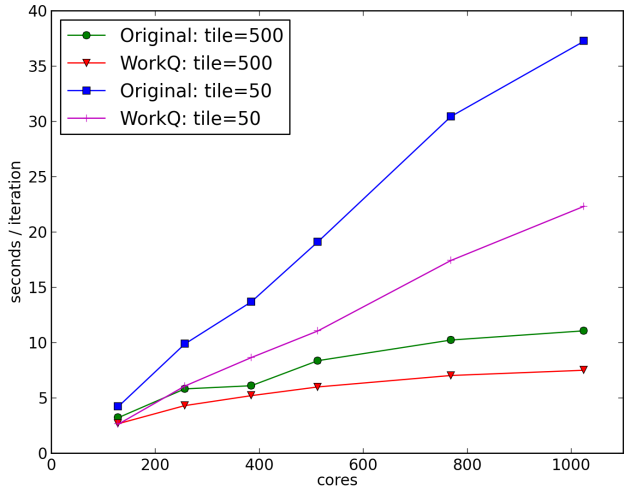 WorkQ Auto-Tuning
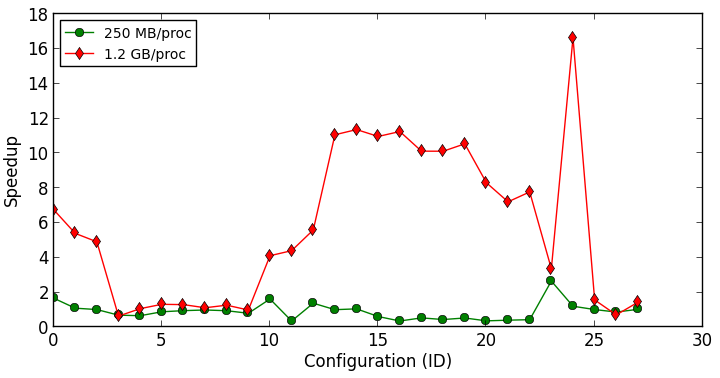 Tunable Parameters:

Processes per node
Couriers per node
Tile size
Min queue length
Max queue length
ACISS / Mini-App
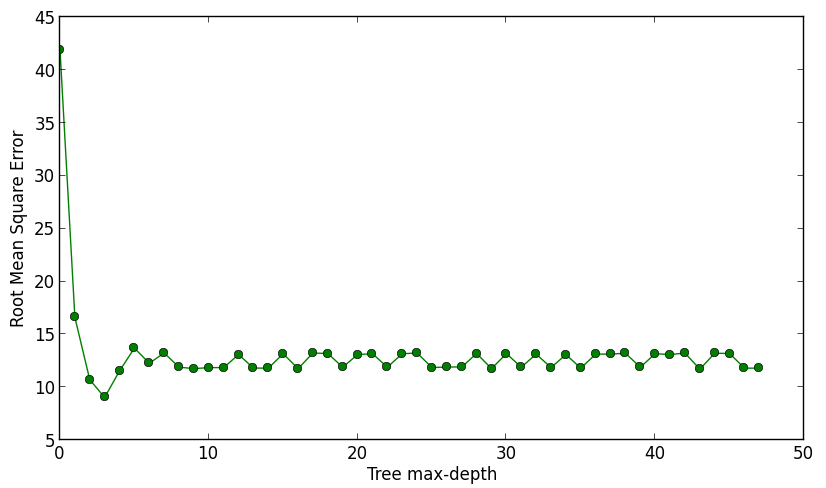 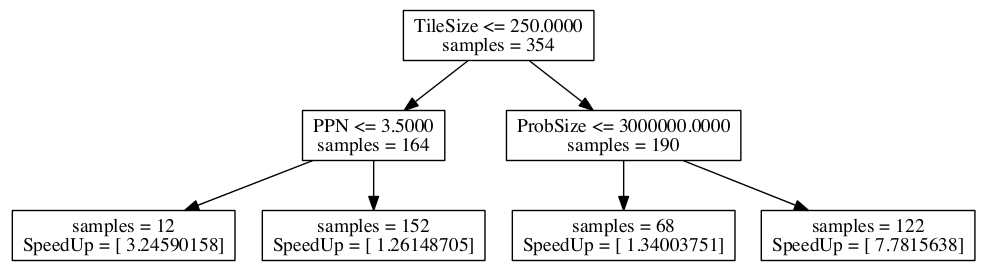 Conclusions
The get/compute/put model suffers from unnecessary wait times.
Using non-blocking communication may not achieve optimal overlap with irregular workloads.
Opportunities exist for exploiting communication/computation overlap via a more dynamic and adaptive runtime execution model.
Future work will involve integration of I/E load balancing and WorkQ optimizations, runtime parameter auto-tuning, and exploration on heterogeneous systems.
[Speaker Notes: Important for:
* Dipole moment, polarizability,…
* Spectra: electronic, photoelectron,vibrational, rotational, NMR, …
* Equilibrium geometry is one with minimum energy]
References
M. Valiev, E.J. Bylaska, N. Govind, K. Kowalski, T.P. Straatsma, H.J.J. Van Dam, D. Wang, J. Nieplocha, E. Apra, T.L. Windus, W.A. de Jong, “NWChem: A comprehensive and scalable open-source solution for large scale molecular simulations”,  Computer Physics Communications, Volume 181, Issue 9, September 2010, 1477–89.
So Hirata, “Tensor Contraction Engine:  Abstraction and Automated Parallel Implementation of Configuration-Interaction, Coupled-Cluster, and Many-Body Perturbation Theories”, The Journal of Physical Chemistry A 2003 107 (46), 9887-9897.
J. Nieplocha, R.J. Harrison, and R.J. Littlefield. Global Arrays:A Nonuniform Memory Access Programming Model for HighPerformance Computers. The Journal of Supercomputing, 10(2):169–189, 1996.
Jarek Nieplocha and Bryan Carpenter. ARMCI: A Portable RemoteMemory Copy Library for Distributed Array Libraries and CompilerRun-time Systems. In Parallel and Distributed Processing, volume1586 of Lecture Notes in Computer Science, pages 533–546. SpringerBerlin Heidelberg, 1999.
David Ozog, Jeff Hammond, James Dinan, Pavan Balaji, Sameer Shende, Allen Malony: Inspector-Executor Load Balancing Algorithms for Block-Sparse Tensor Contractions. ICPP 2013.